“You’re my everything”
John & Erica Lopez
September 20th – 22nd 2019
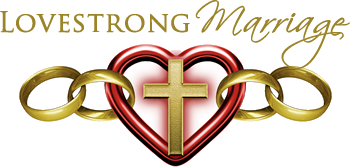 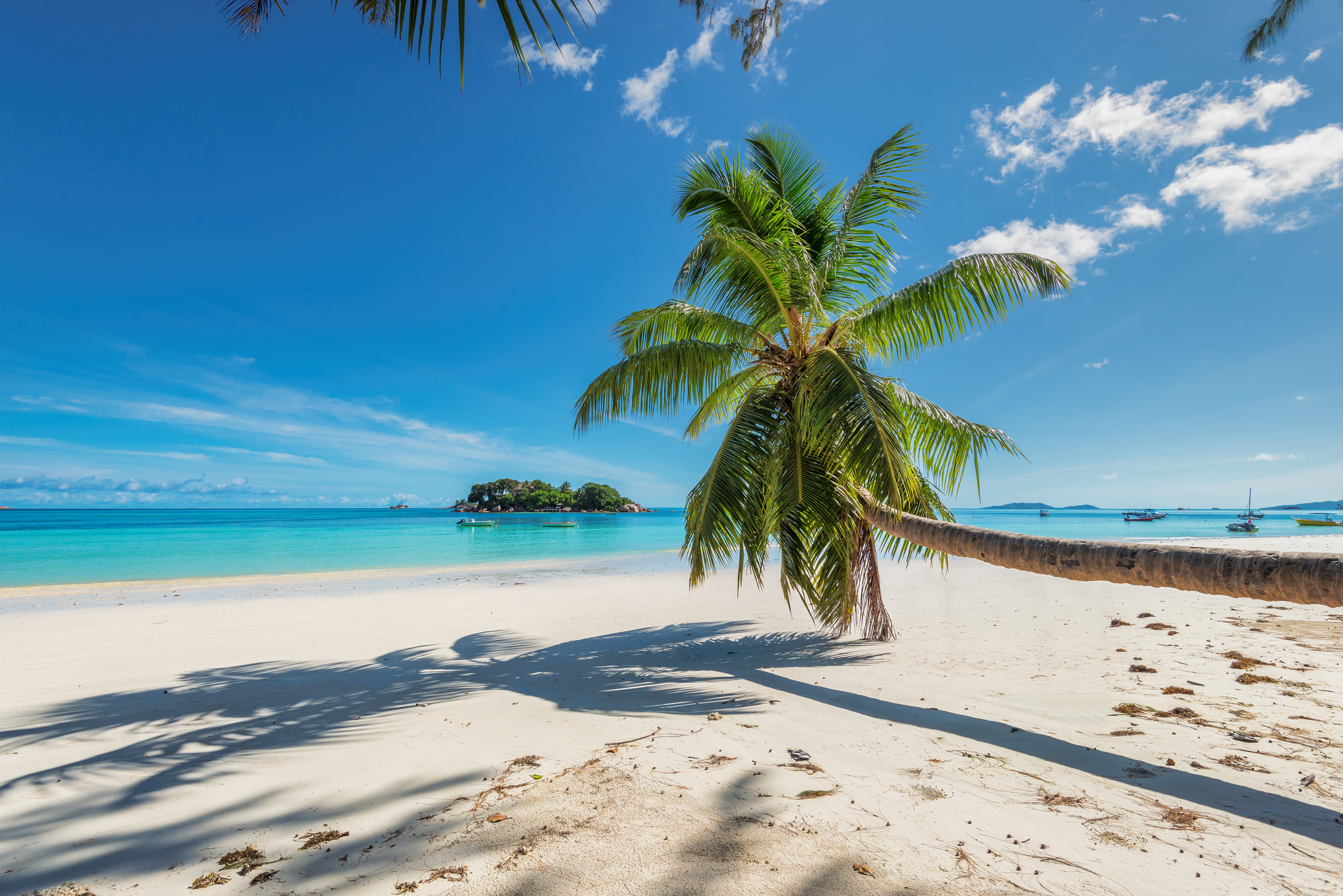 “You’re my everything”
Andy & Suzi Gillen
September 20th – 22nd 2019
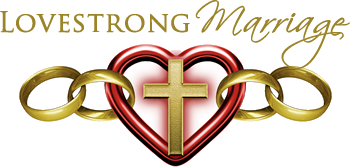 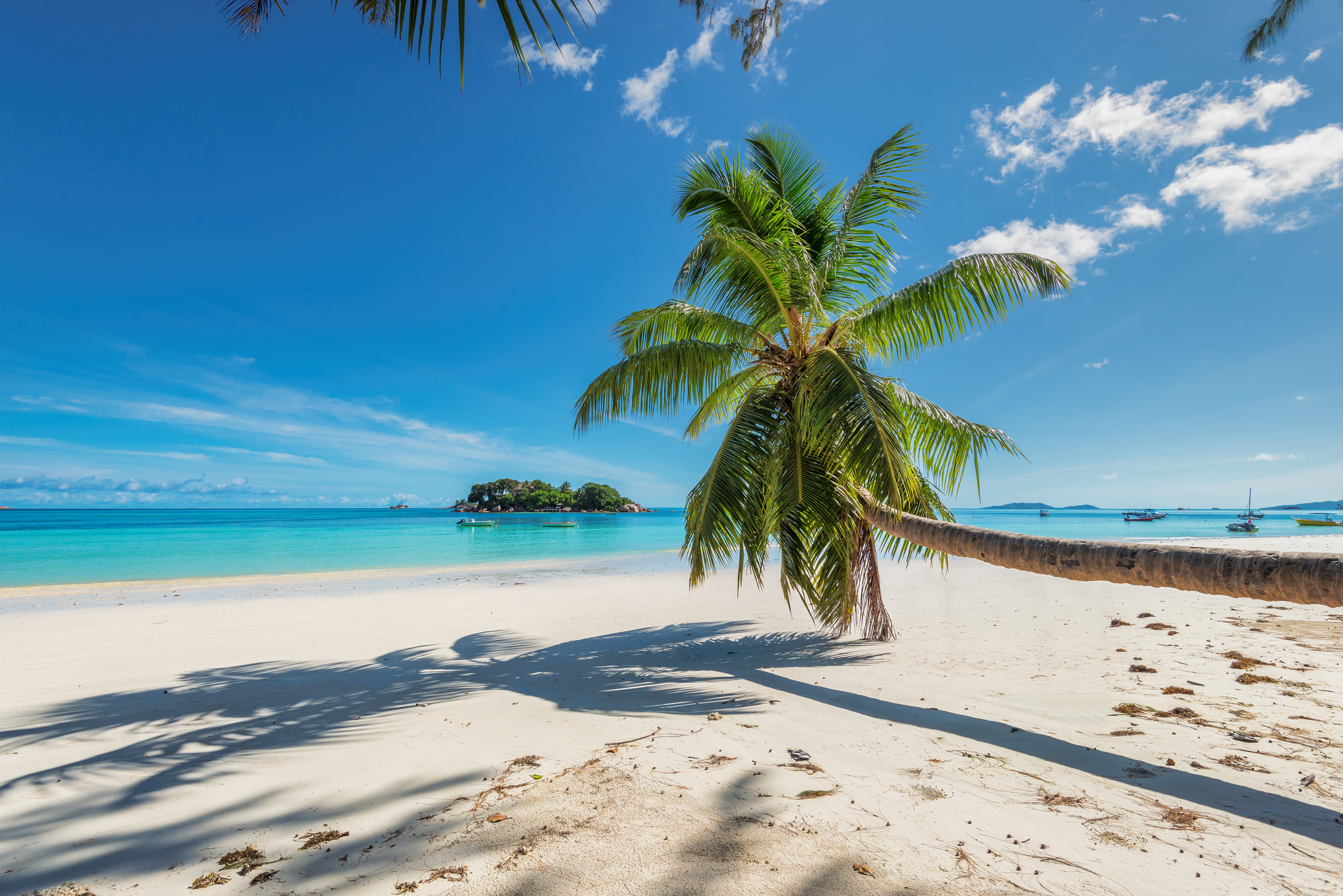 “You’re my everything”
Rudy & Emily Garza
September 20th – 22nd  2019
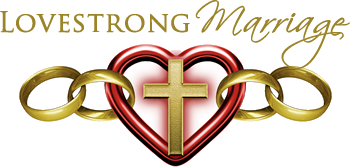 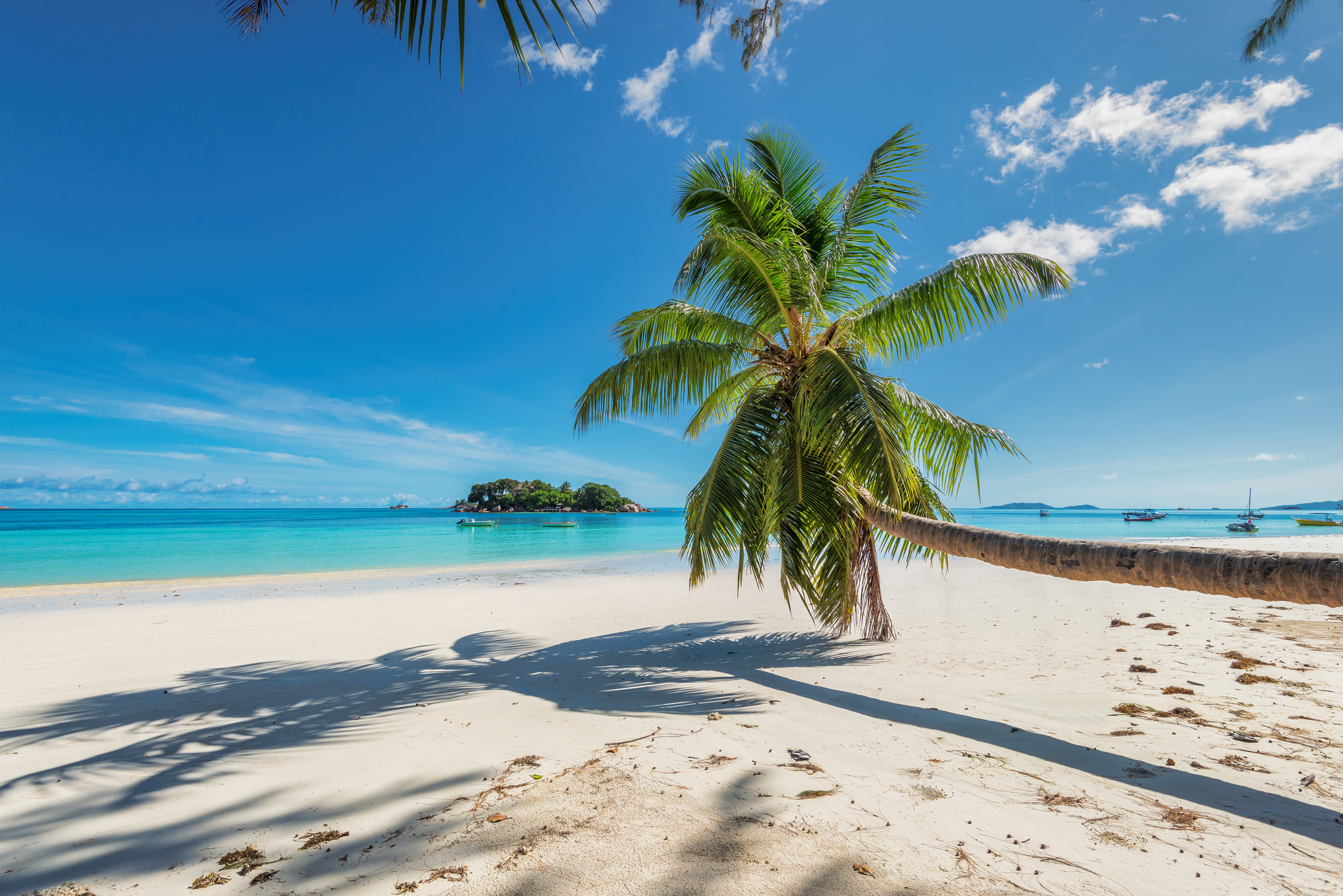 “You’re my everything”
Dyron & Christina Walls
September 20th – 22nd 2019
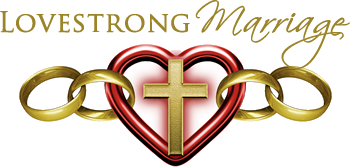 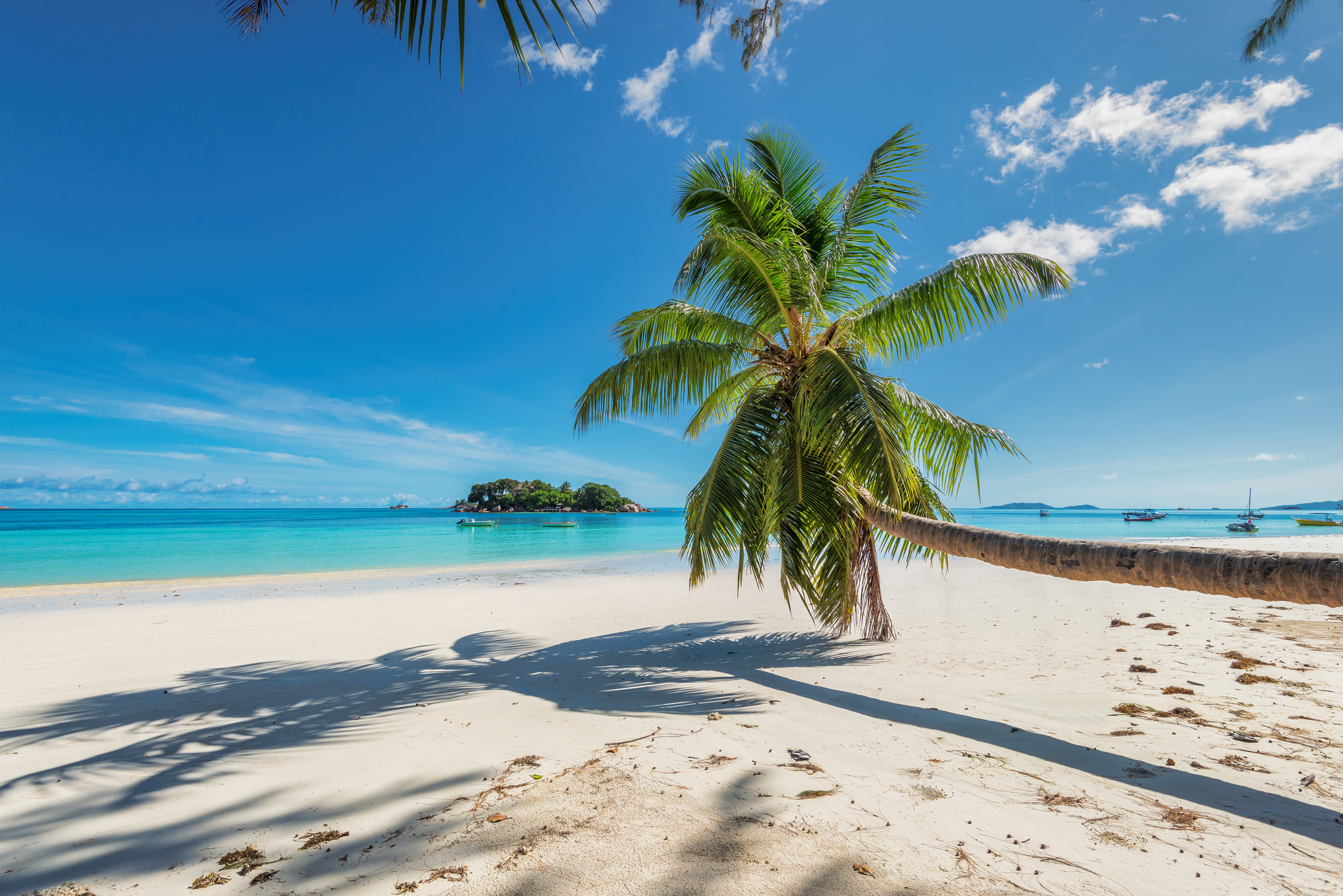 “You’re my everything”
Tom & Didi Kolkebeck
September 20th – 22nd 2019
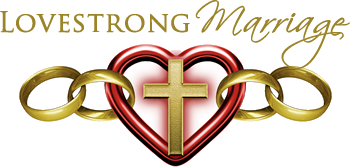 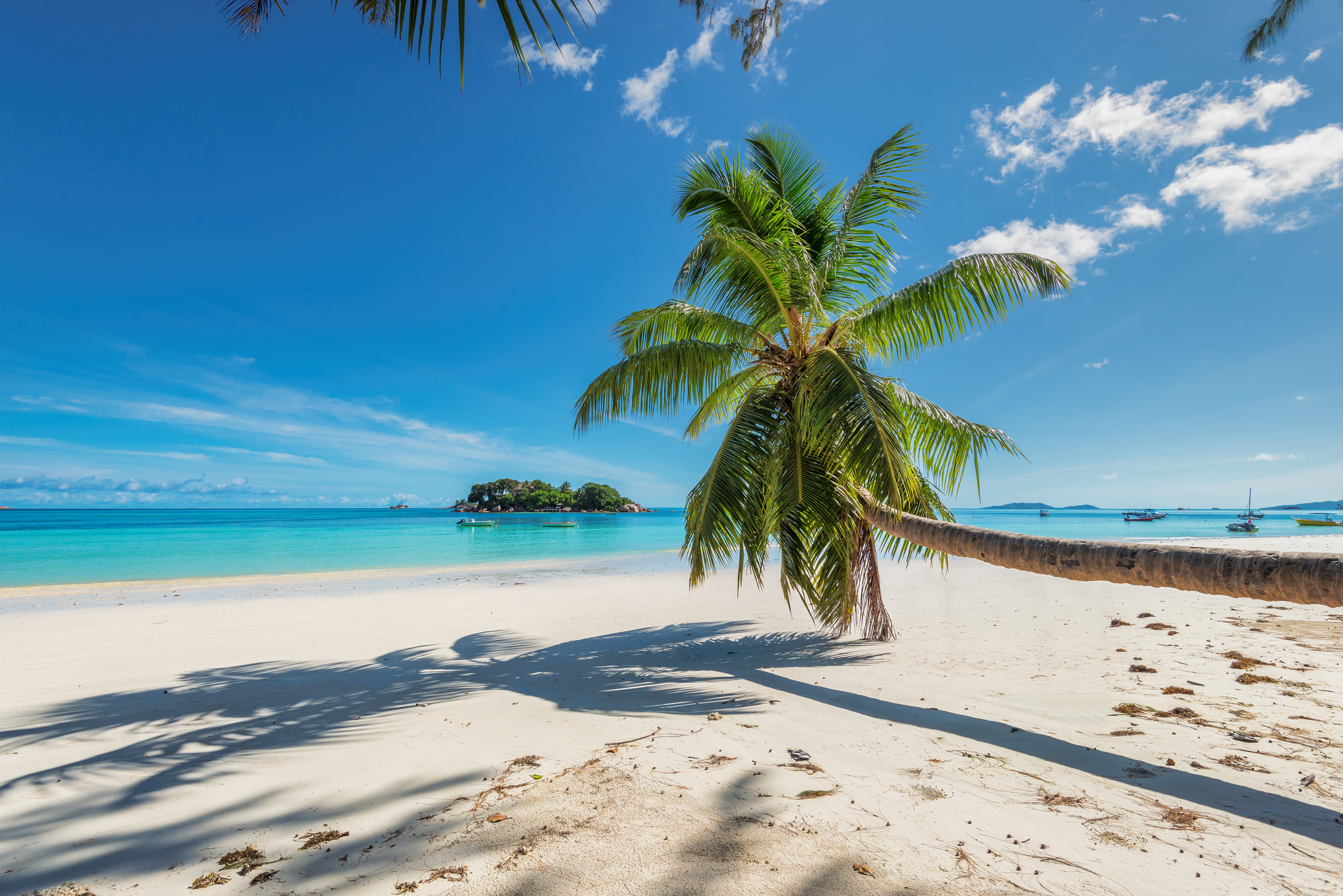 “You’re my everything”
Jacob & Audrey Flach
September 20th – 22nd 2019
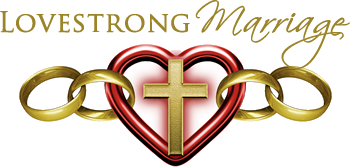 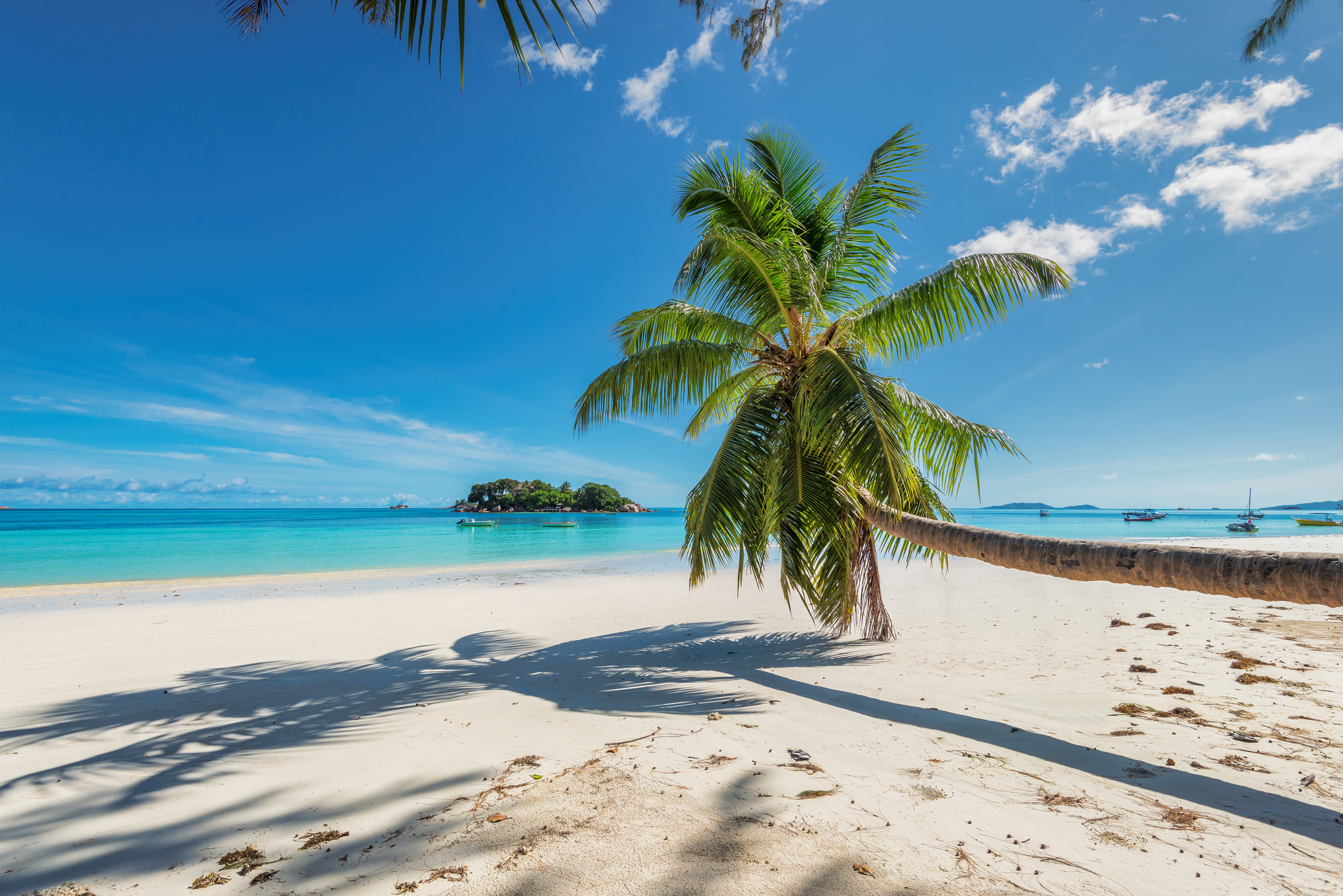 “You’re my everything”
Lee & Letty Spain
September 20th – 22nd 2019
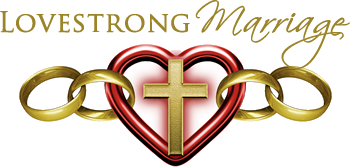 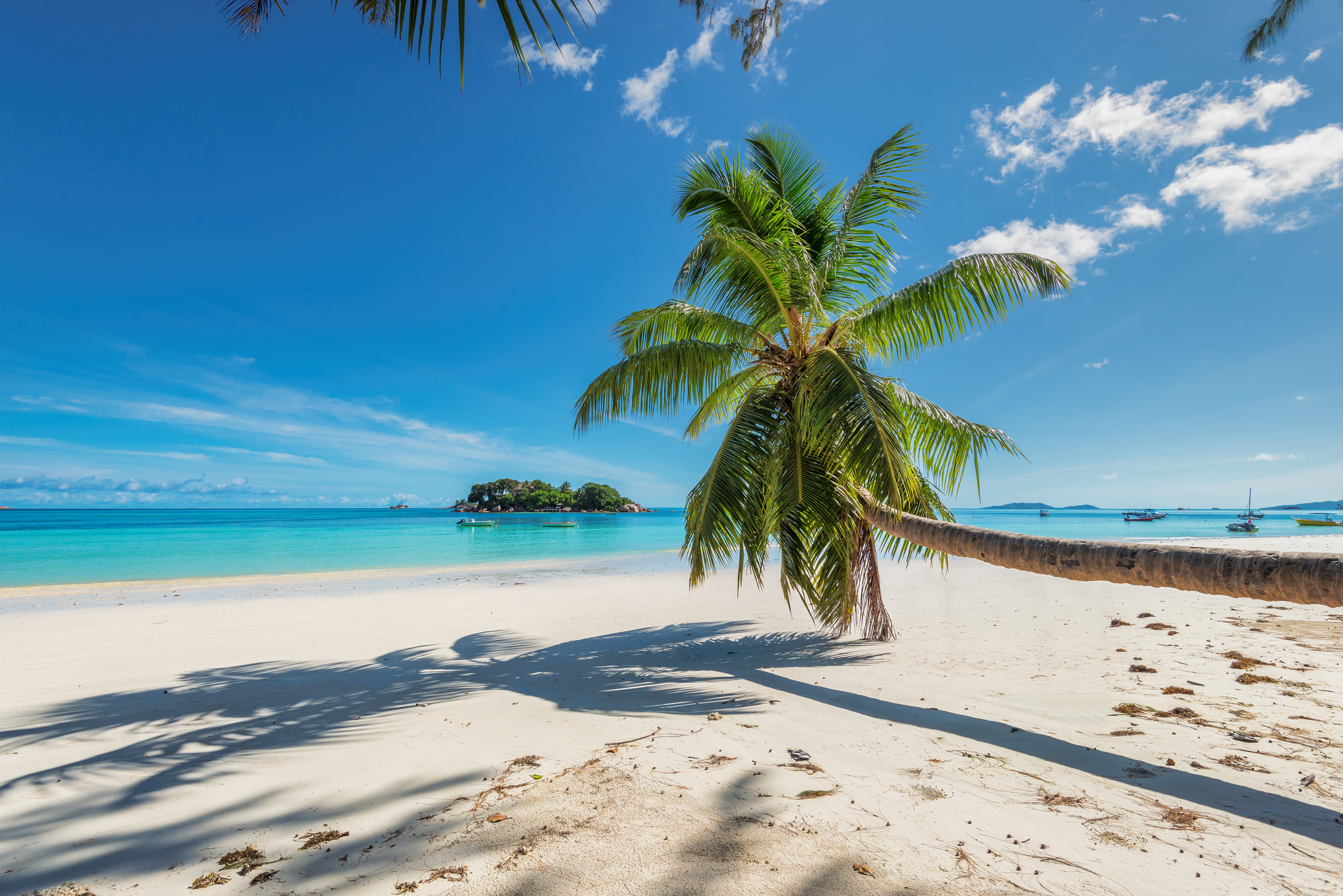 “You’re my everything”
Tom & Nancy Guajardo
September 20th – 22nd 2019
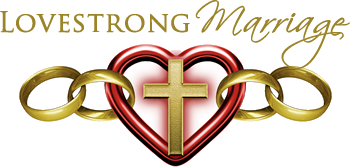 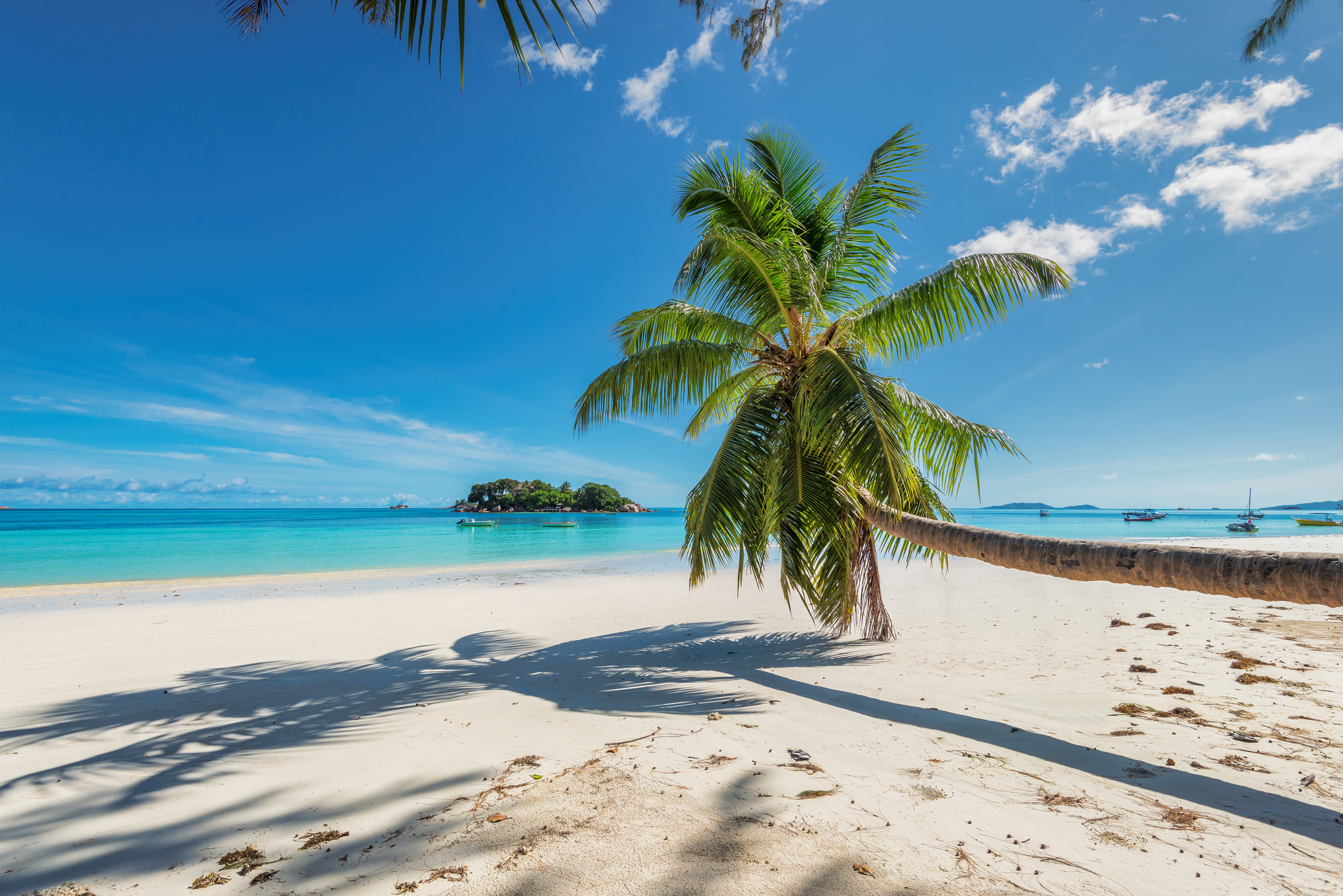 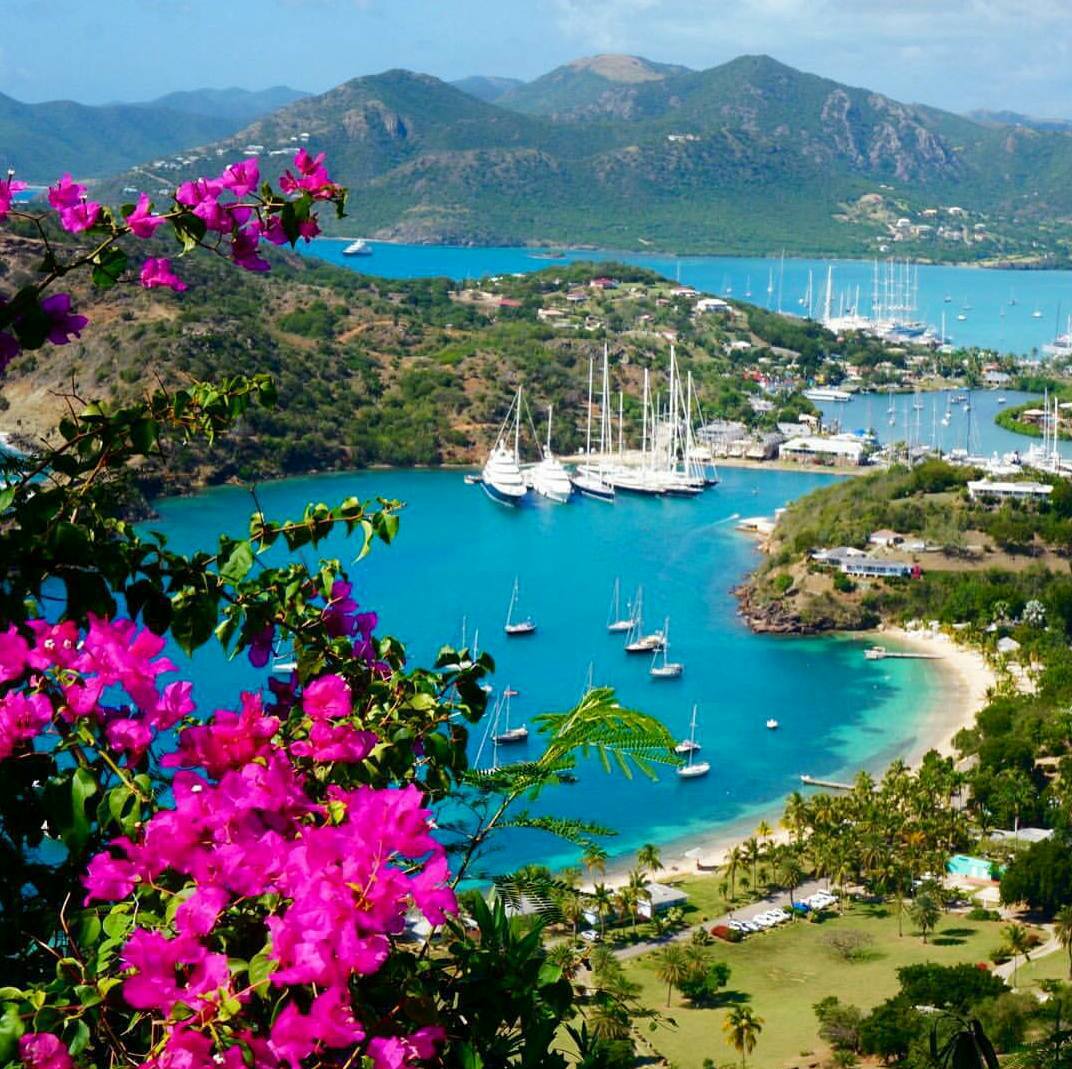 “You’re my everything”
Charles & Sandi Dudley
September 20th – 22nd  2019
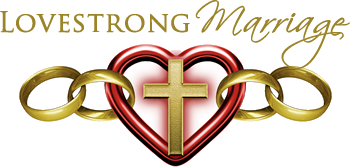 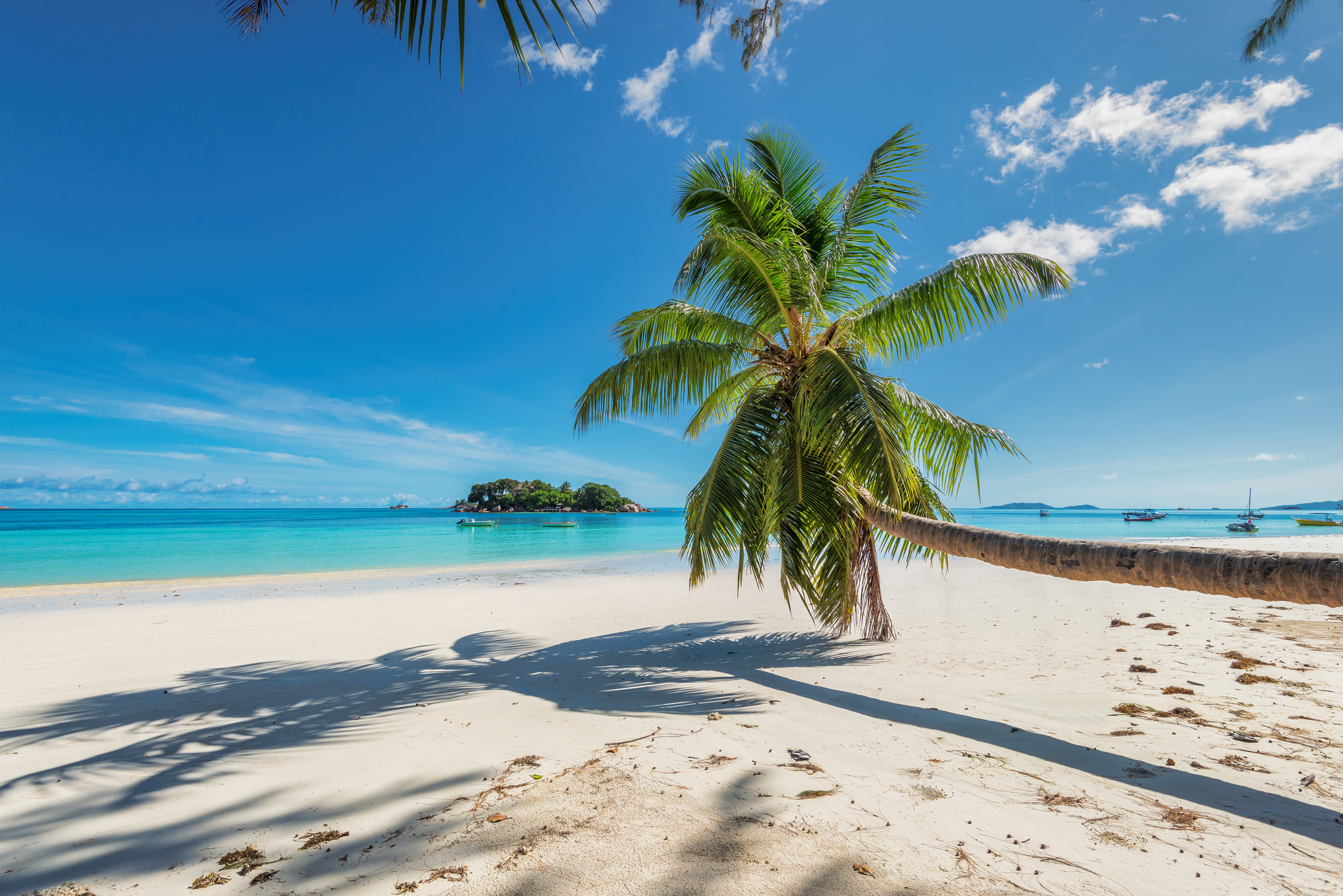 “You’re my everything”
Brian & Dina Murphy
September 20th – 22nd 2019
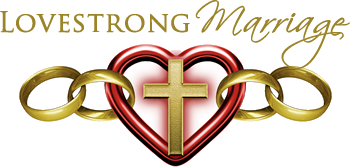 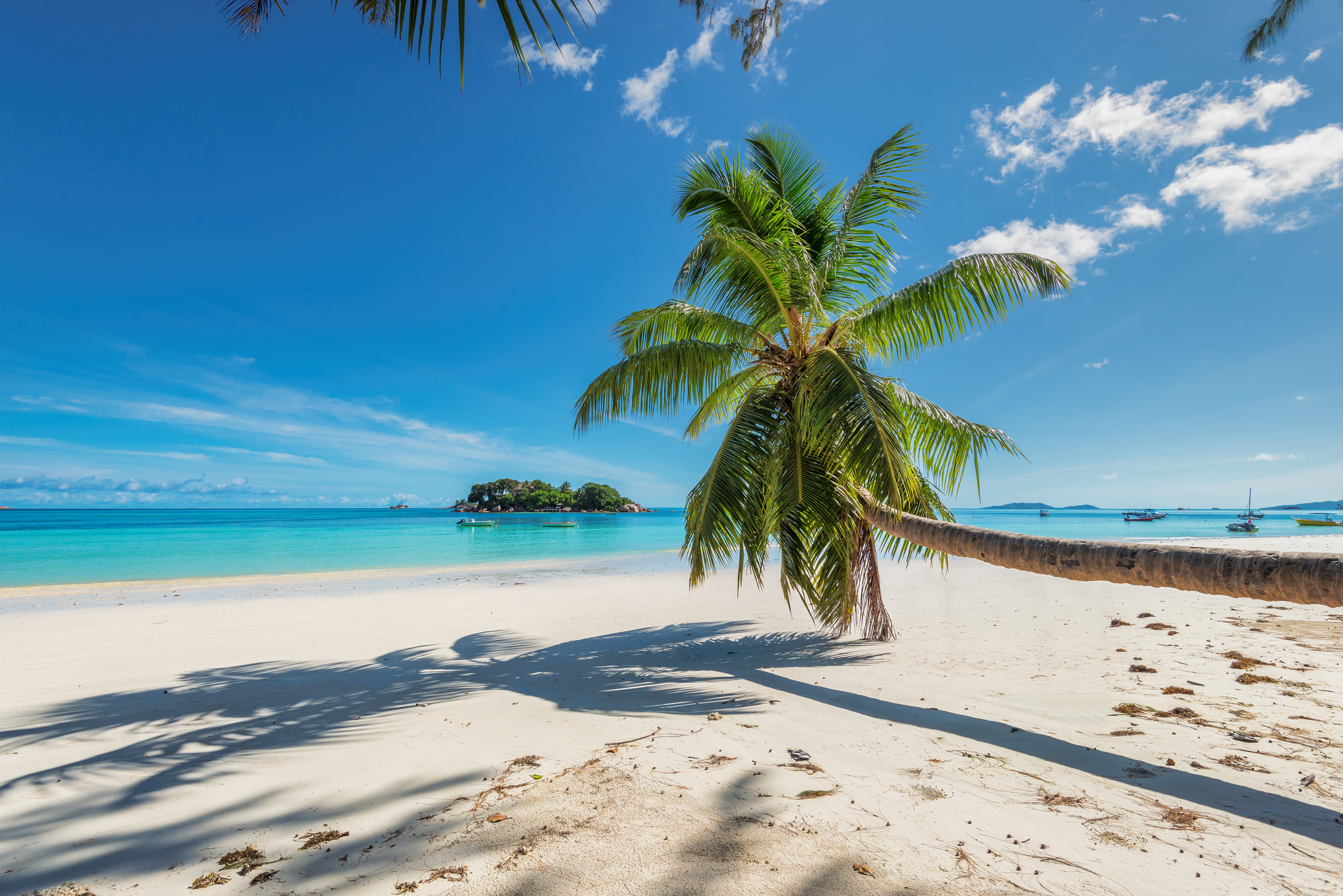 “You’re my everything”
Jim & Dulce Flores
September 20th – 22nd 2019
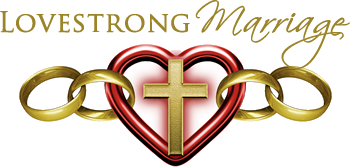 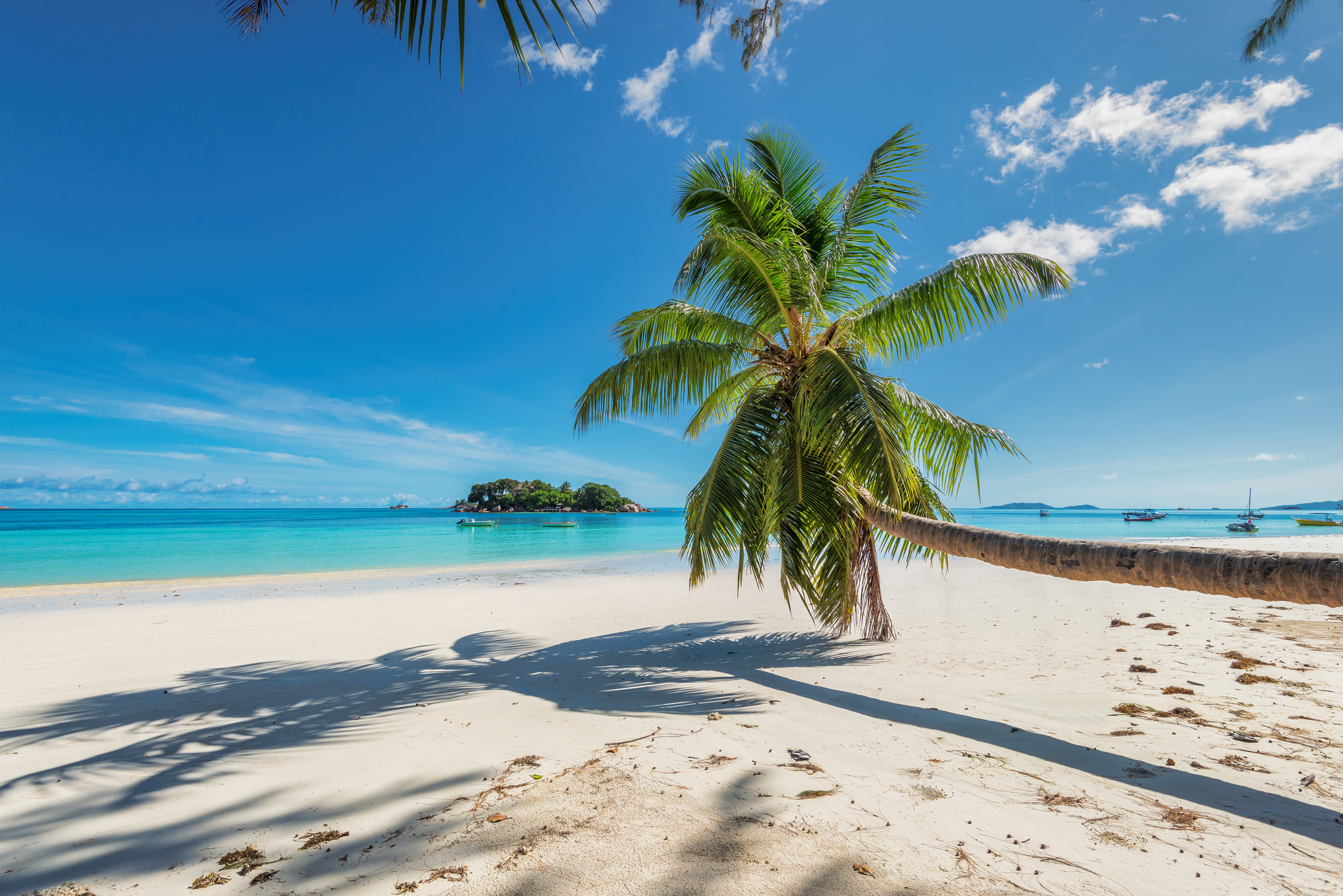 “You’re my everything”
Eric & Brenda King
September 20th – 22nd 2019
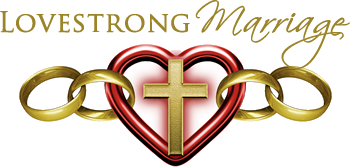 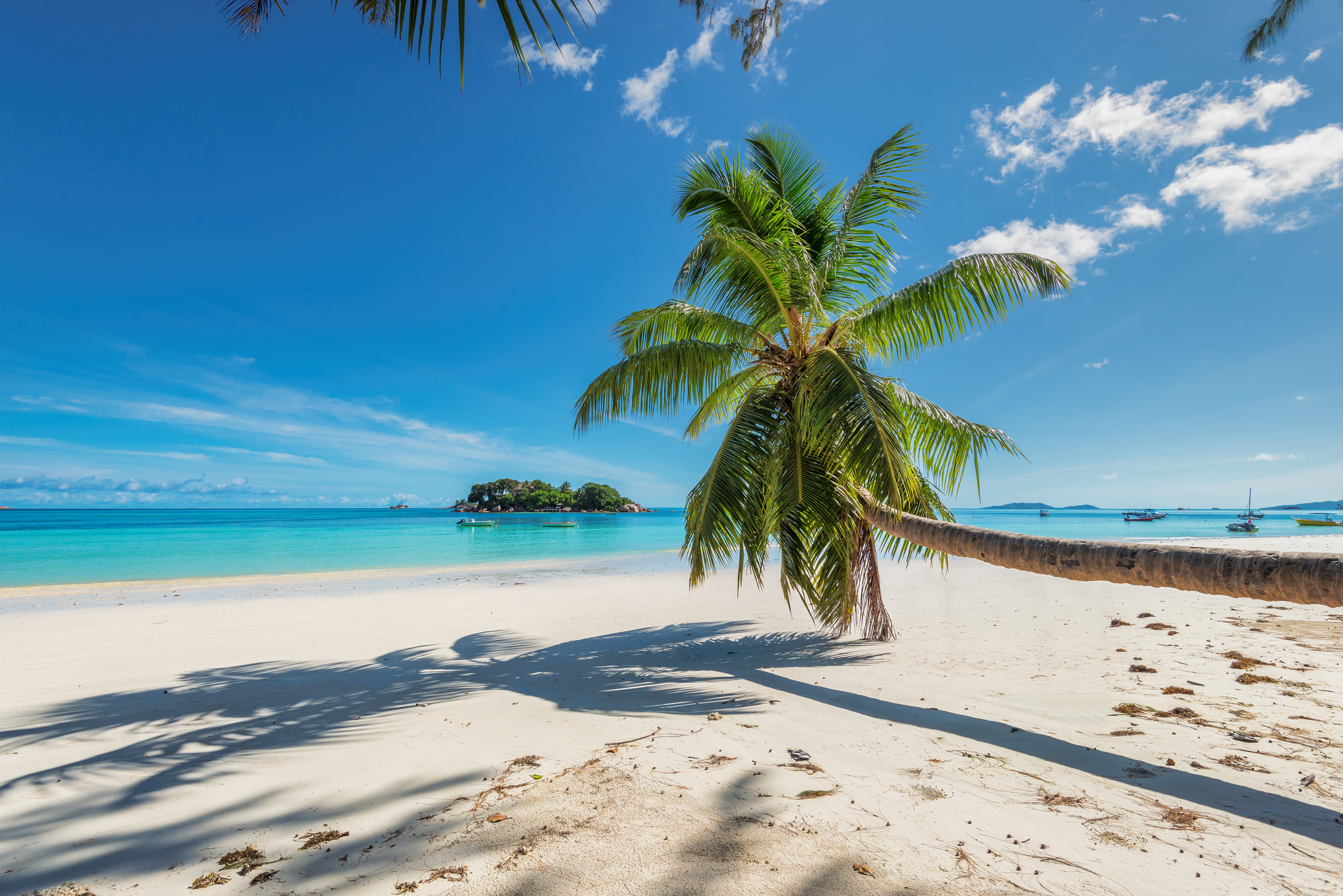 “You’re my everything”
Evan & Theresa Wittig
September 20th – 22nd 2019
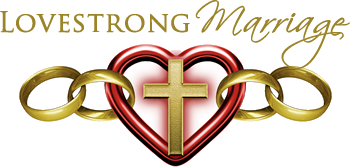 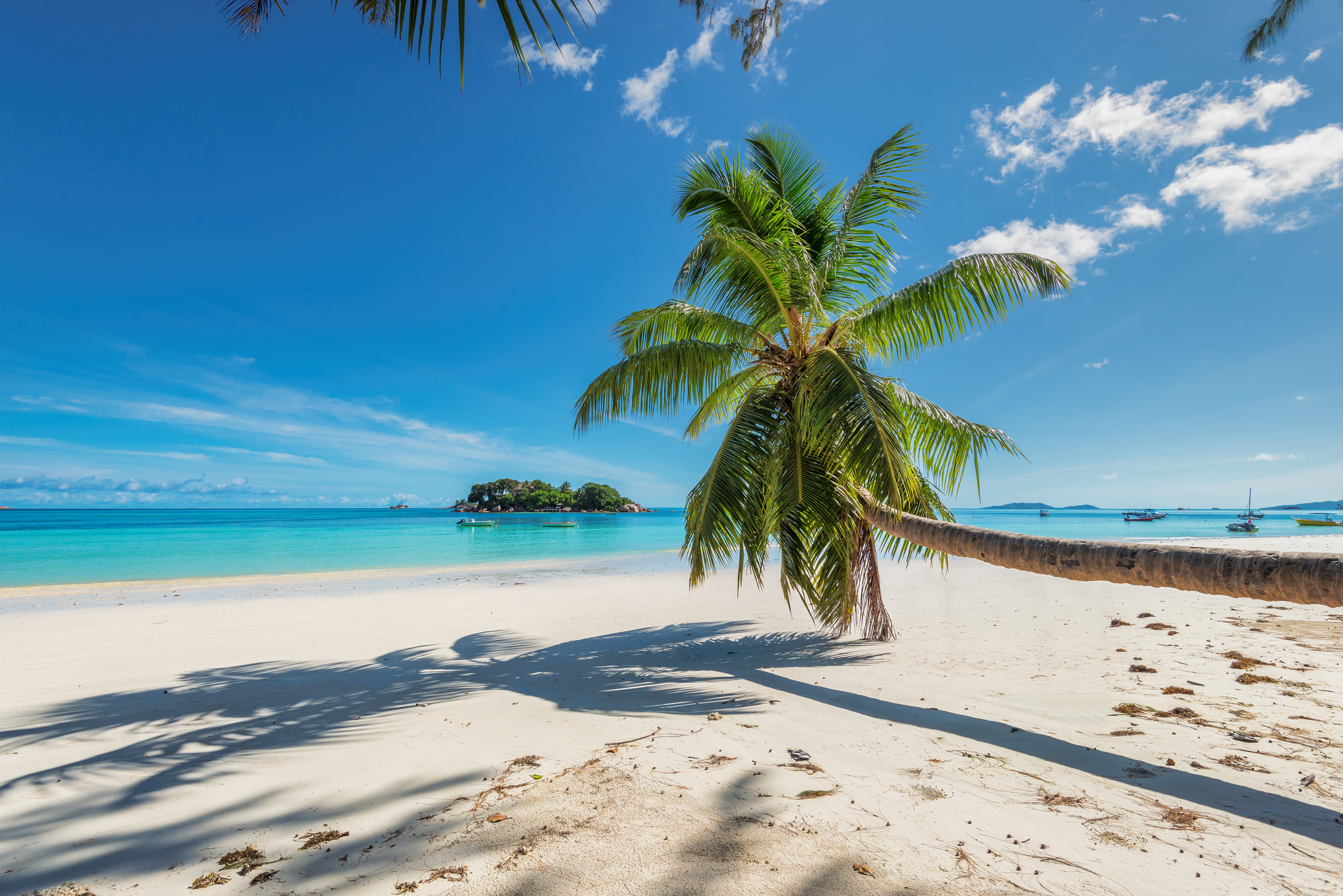 “You’re my everything”
Daniel & Gladys Vela
September 20th – 22nd 2019
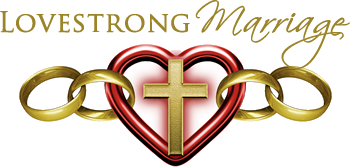 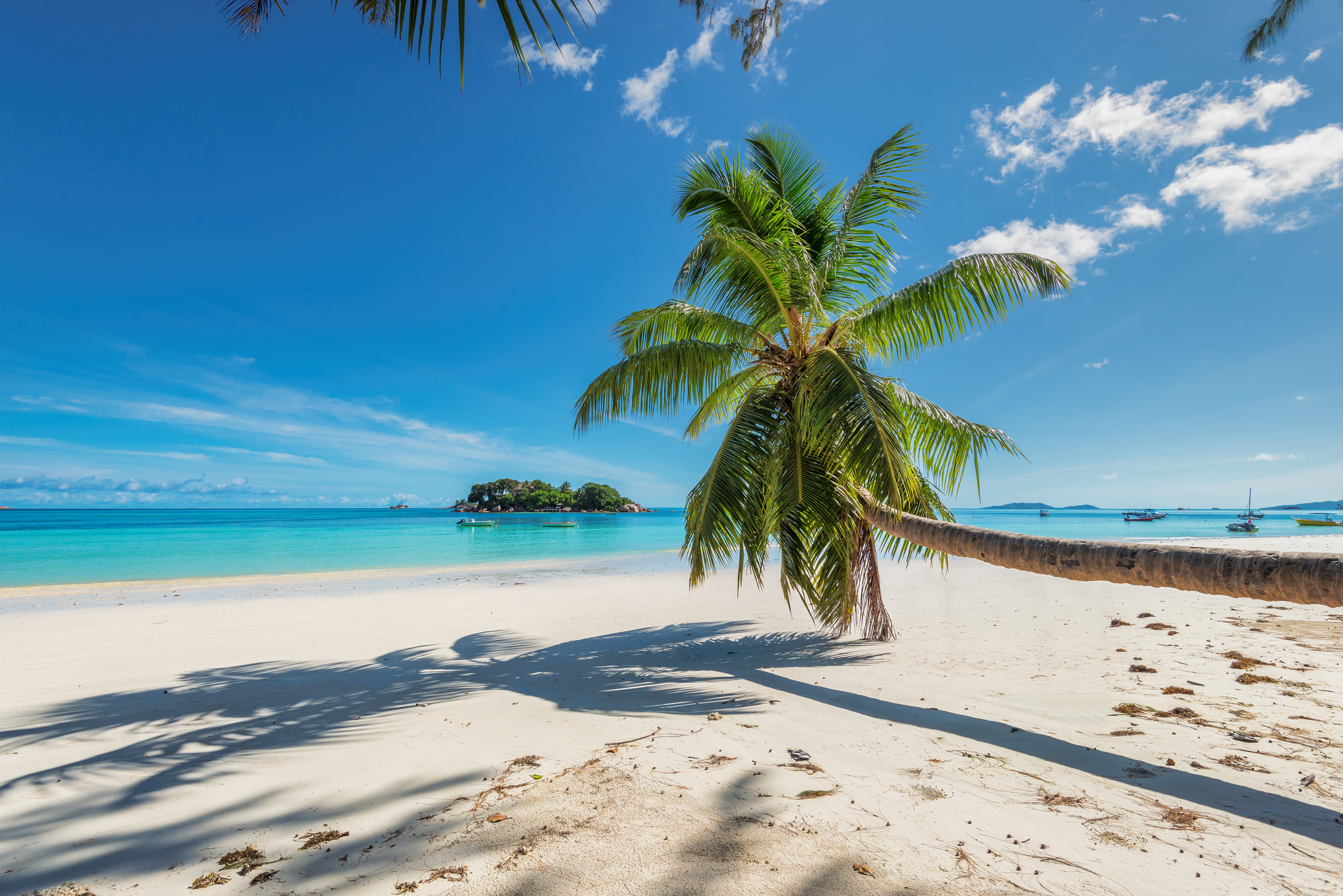 “You’re my everything”
Eddy Anzueto&Bruna Spengler-Anzueto
September 20th – 22nd 2019
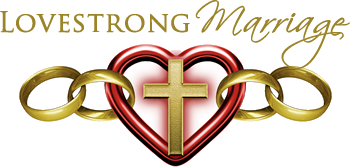 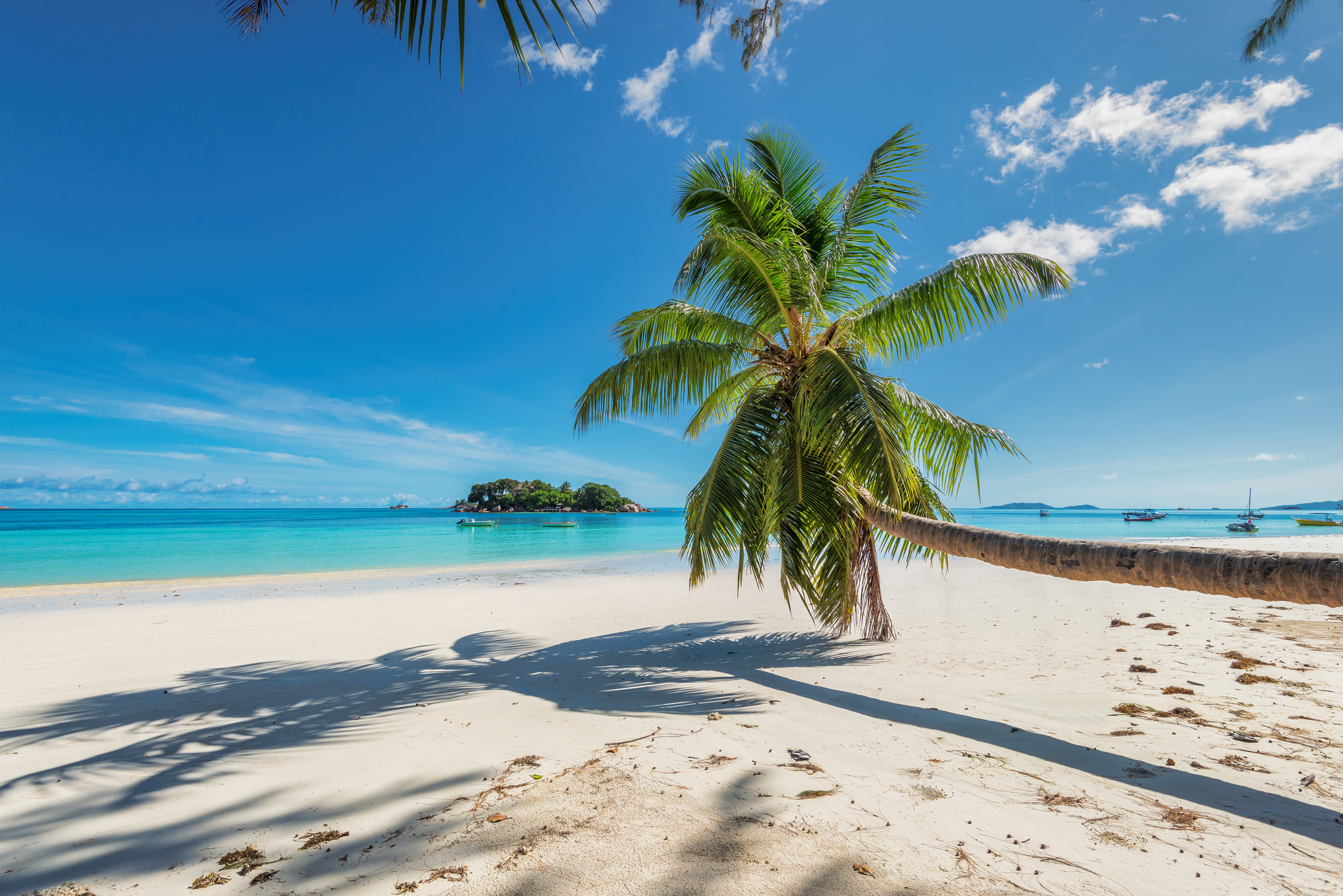 “You’re my everything”
James & Hayley Hoelscher
September 20th – 22nd  2019
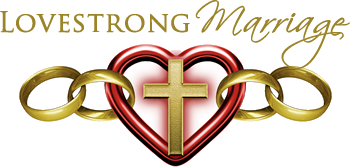 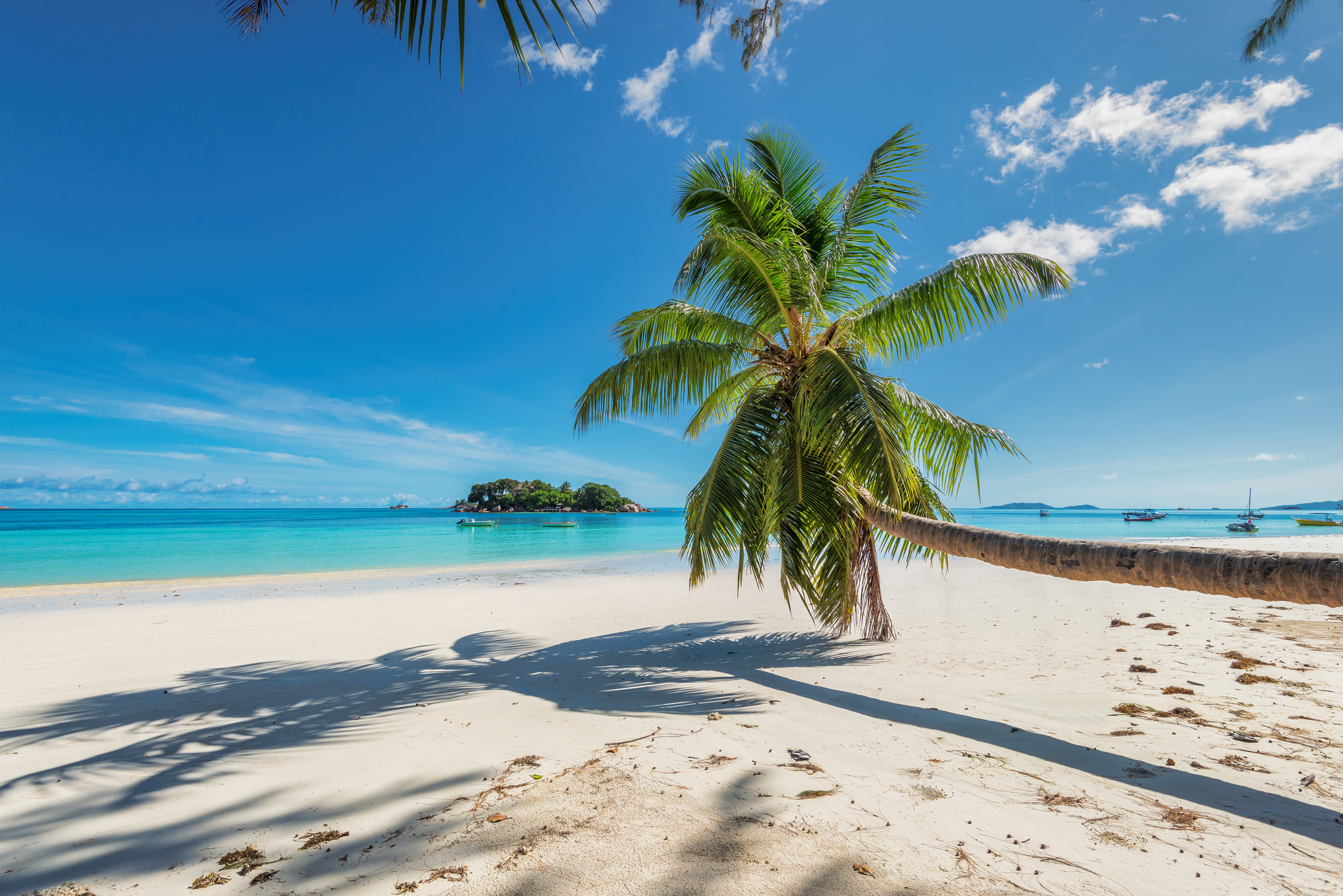 “You’re my everything”
George & Maria Torres
September 20th – 22nd 2019
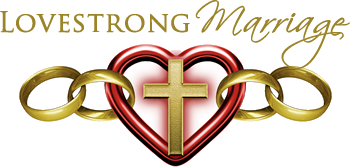 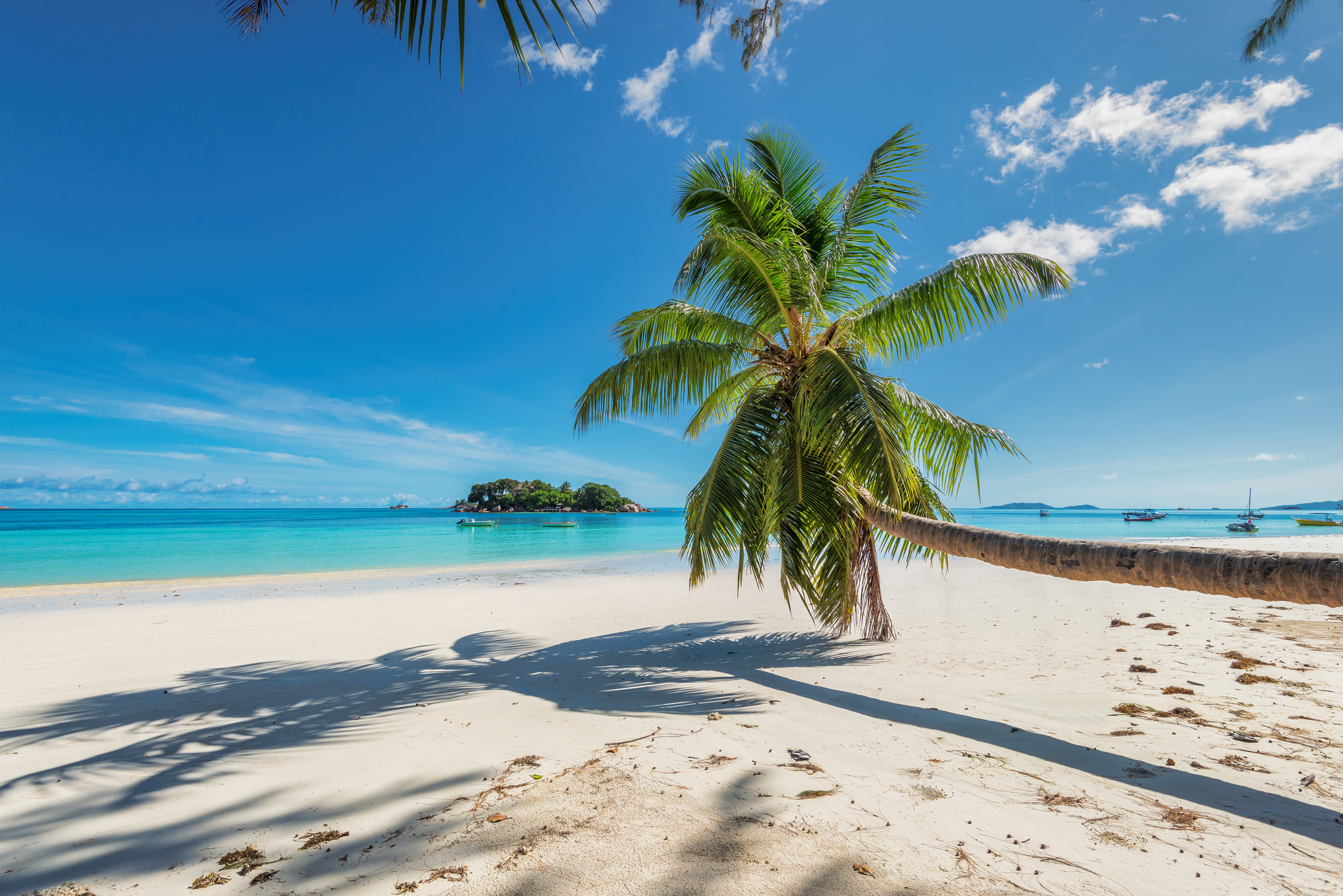 “You’re my everything”
Steve & Trudy Borrego
September 20th – 22nd  2019
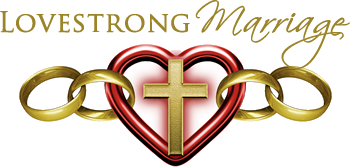 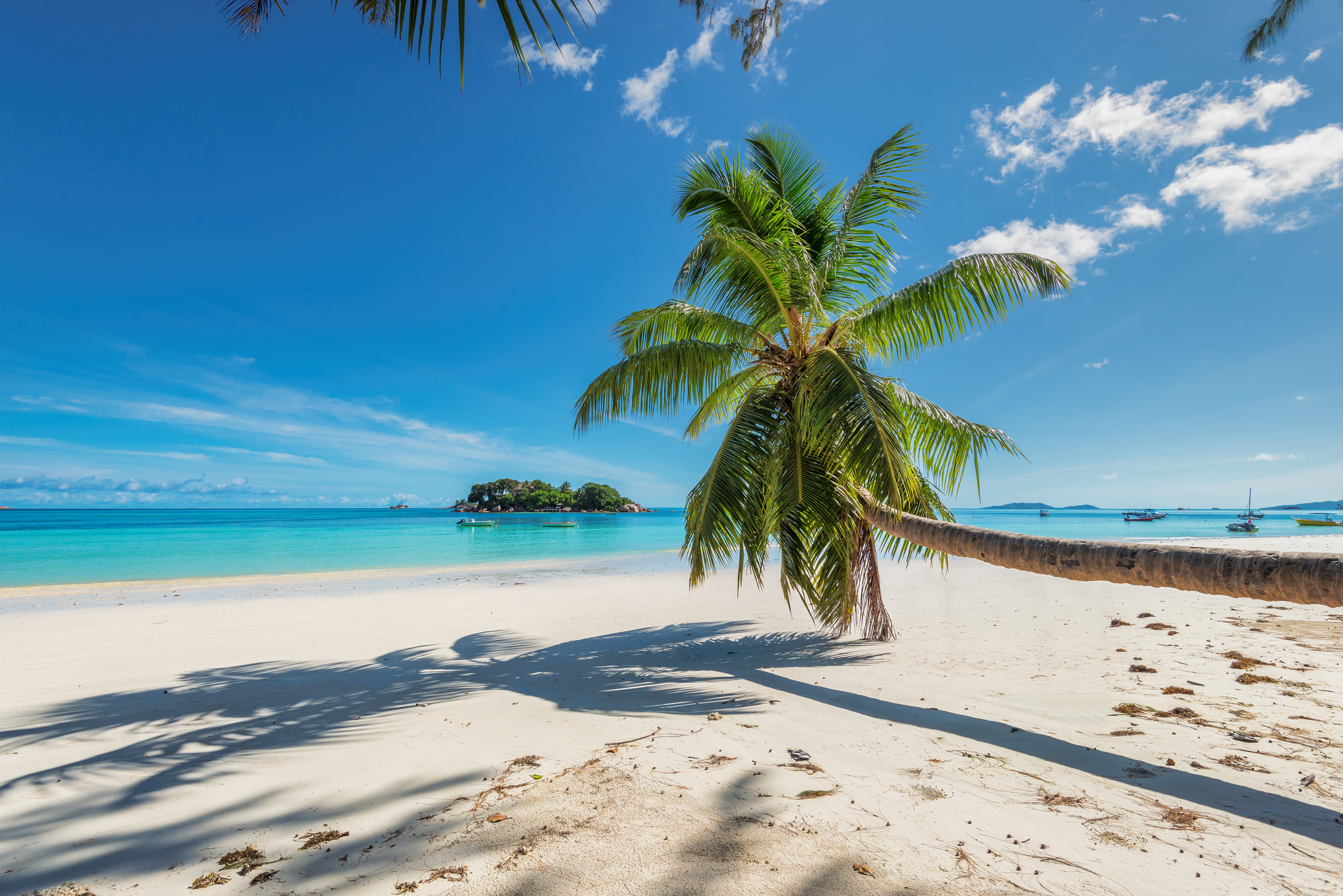 “You’re my everything”
AB & JillCruz
September 20th – 22nd  2019
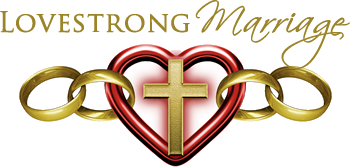 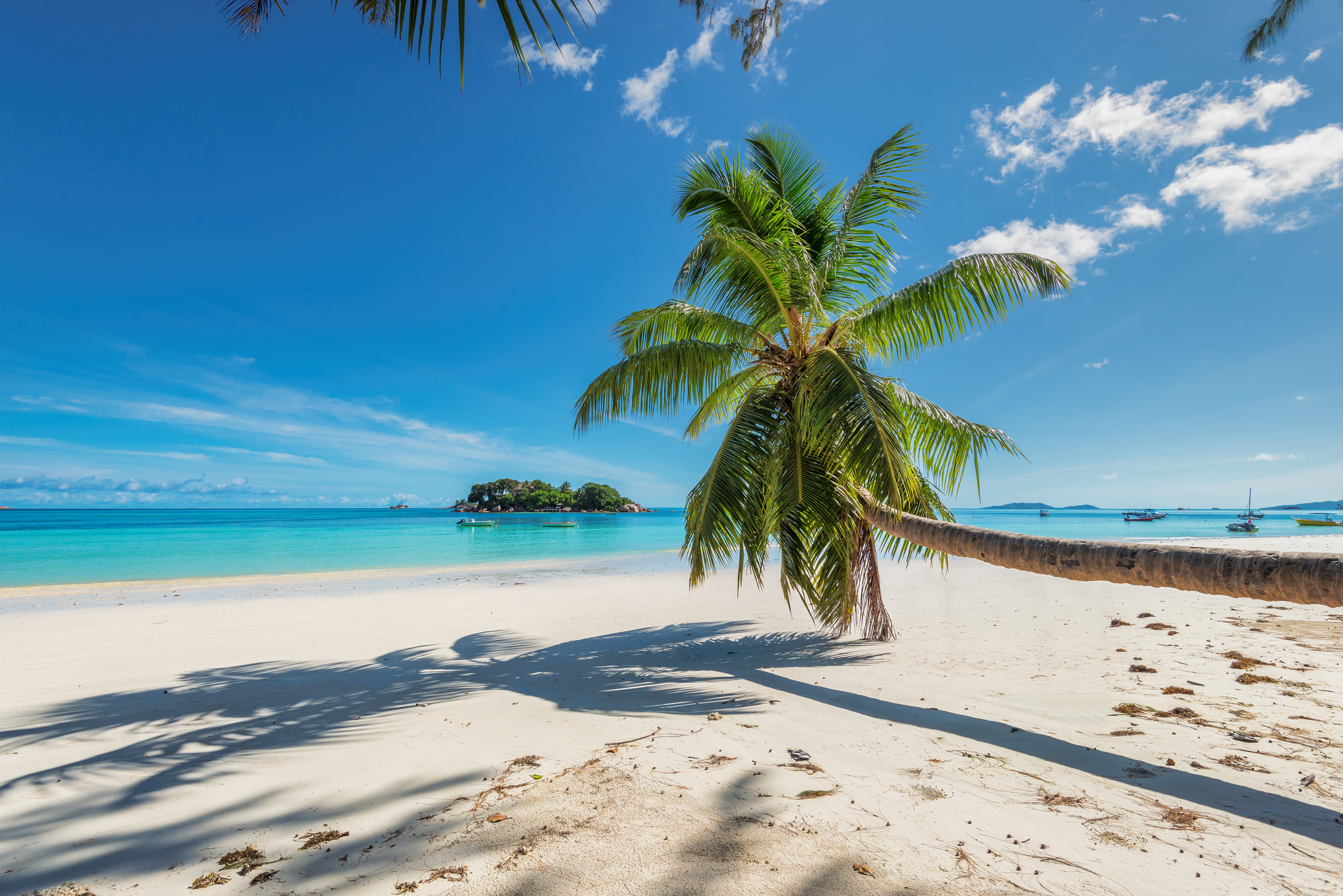 “You’re my everything”
Dennis & Christine Watters
September 20th – 22nd 2019
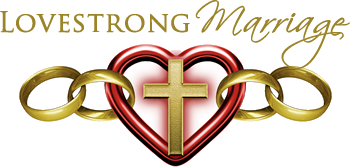 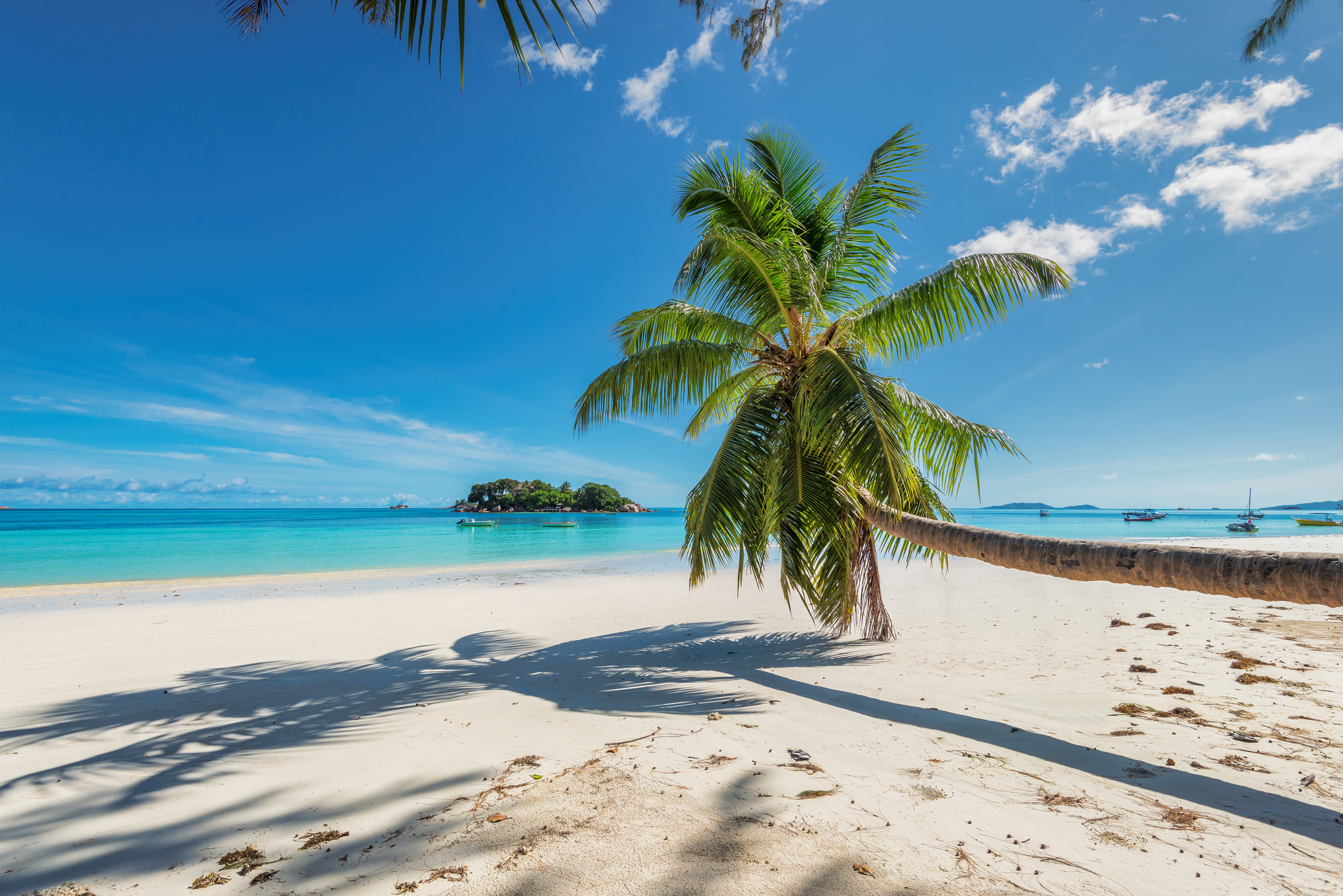 “You’re my everything”
Rico & Karen Barreto
September 20th – 22nd 2019
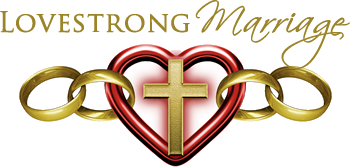 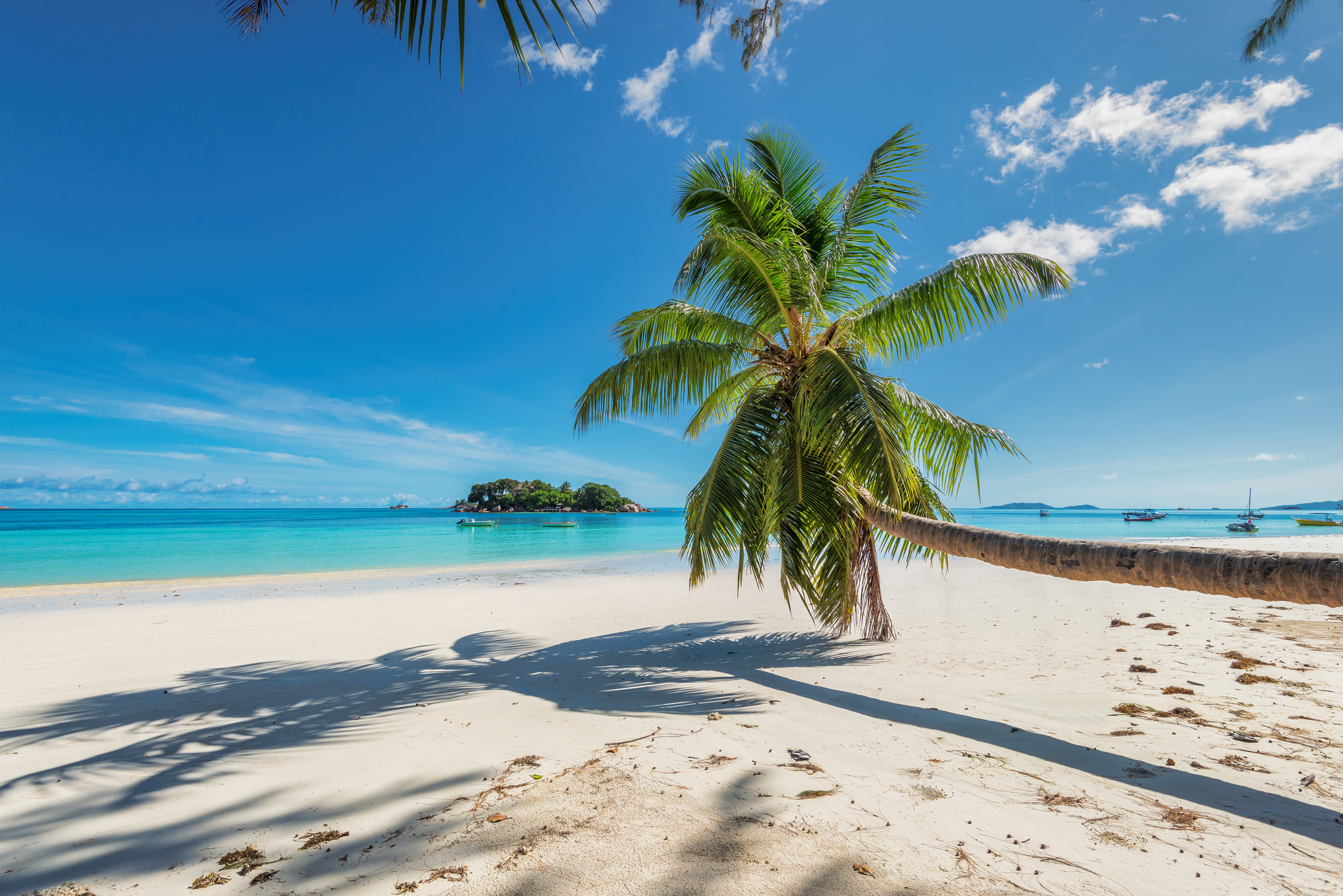 “You’re my everything”
Jon & Romona Disrud
September 20th – 22nd 2019
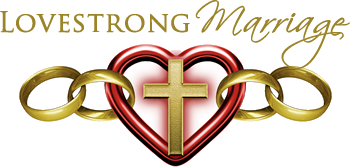 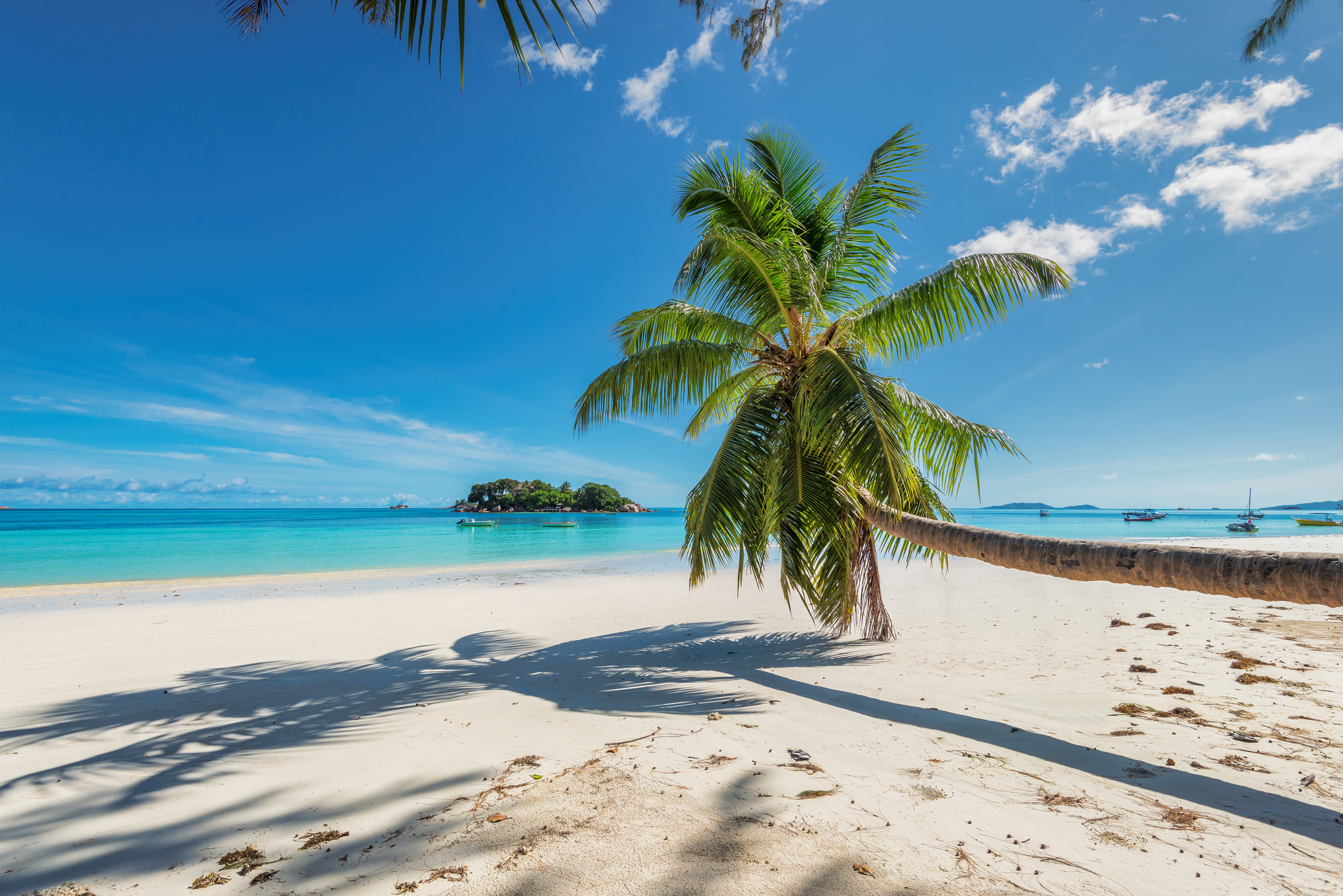 “You’re my everything”
Alex & Cindy Castillo
September 20th – 22nd  2019
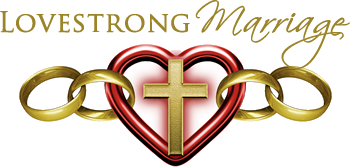 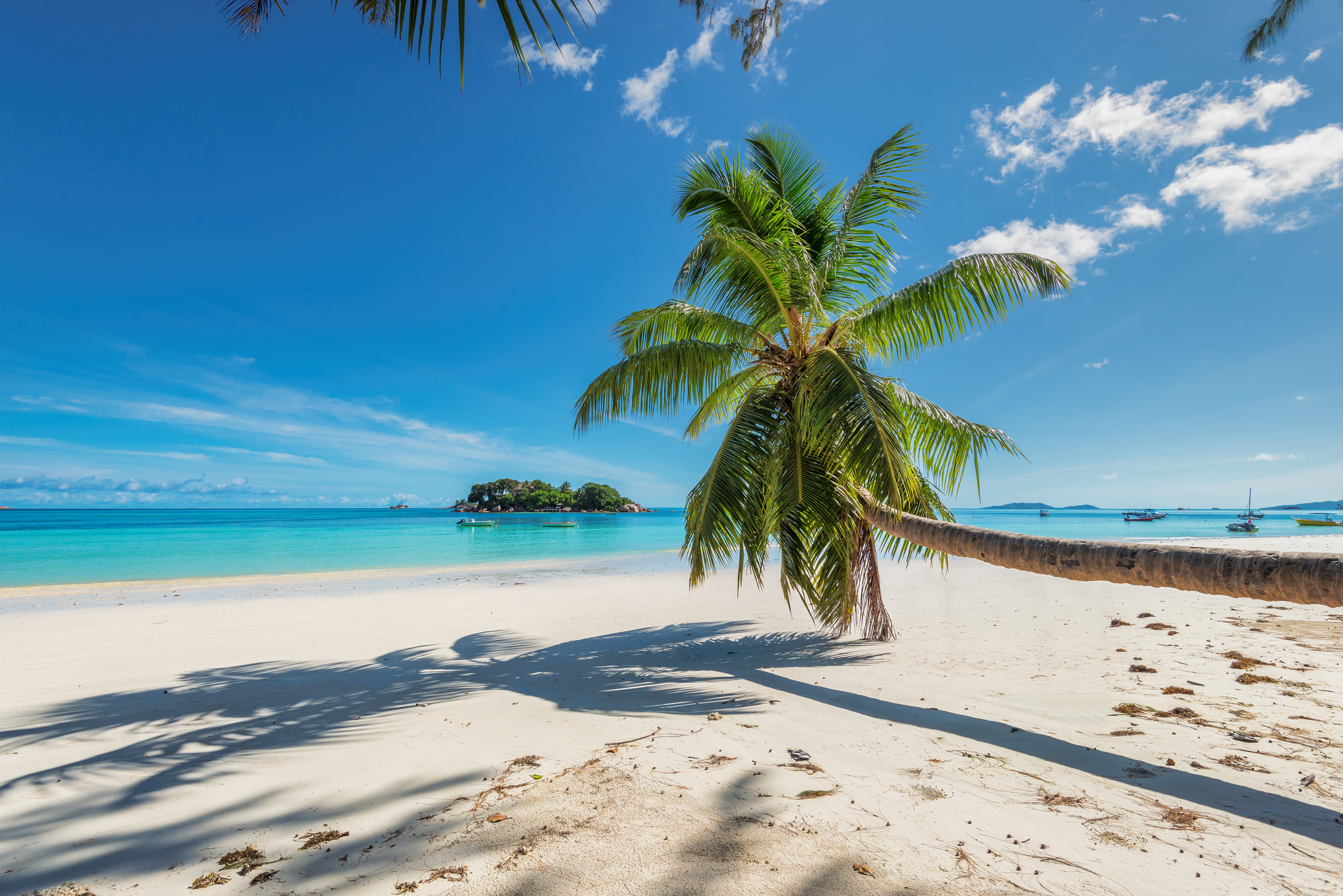 “You’re my everything”
Cesar & Maria Abinsay
September 20th – 22nd 2019
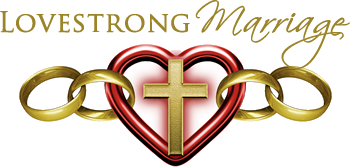 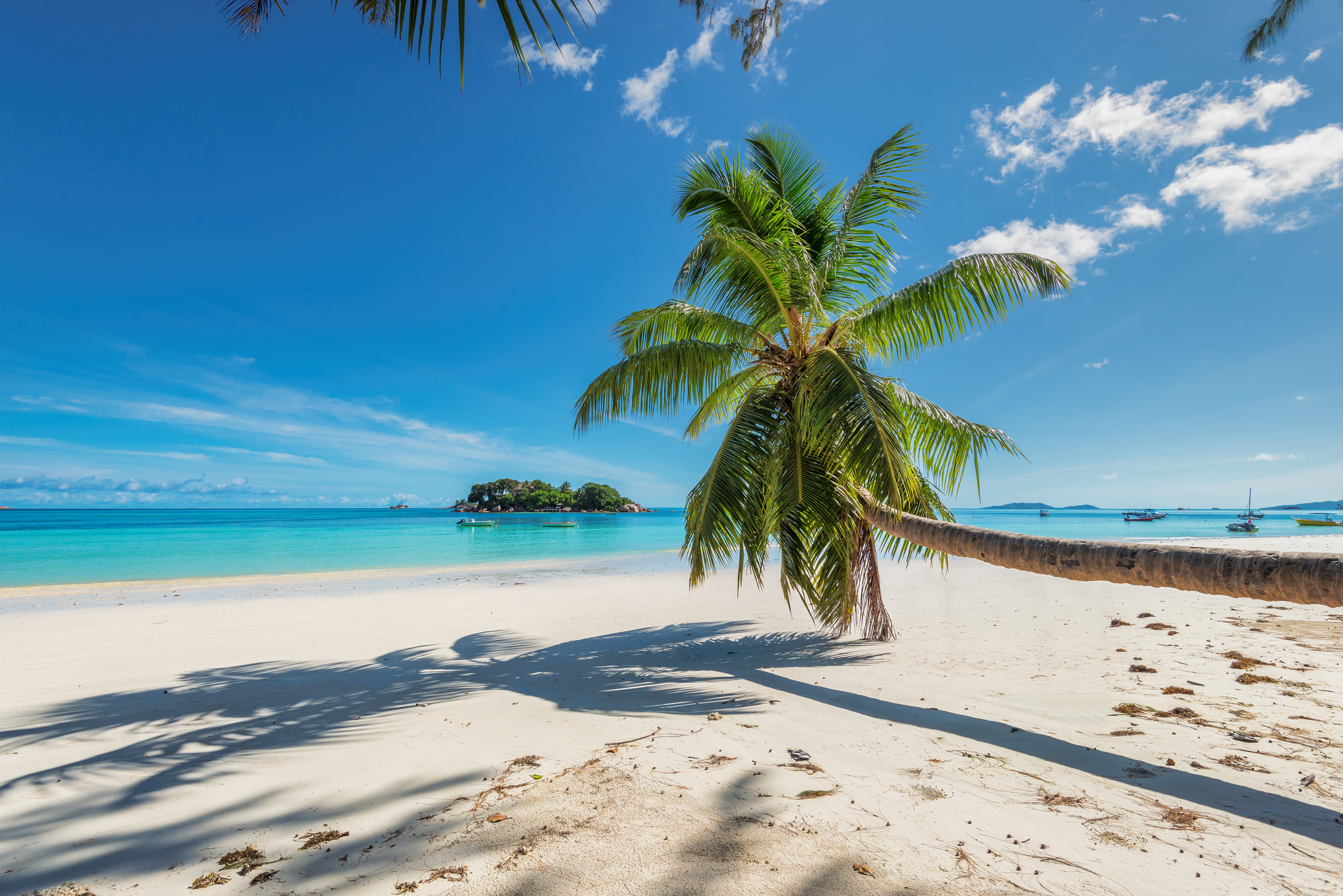 “You’re my everything”
Steve & Emily Galvan
September 20th – 22nd  2019
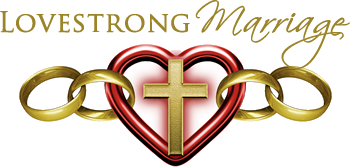 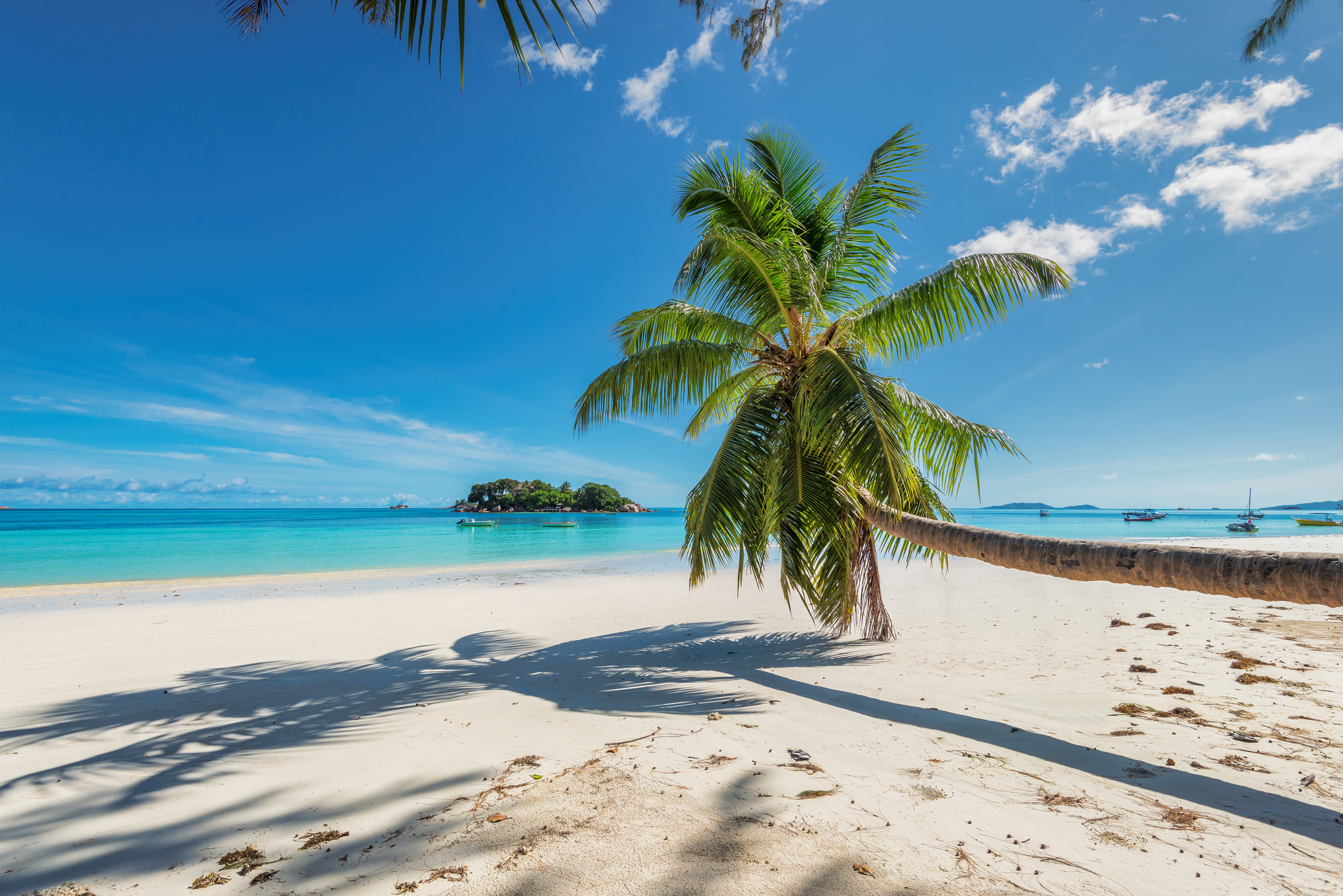 “You’re my everything”
Adrian & Adriana Sotelo
September 20th – 22nd 2019
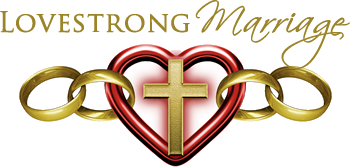 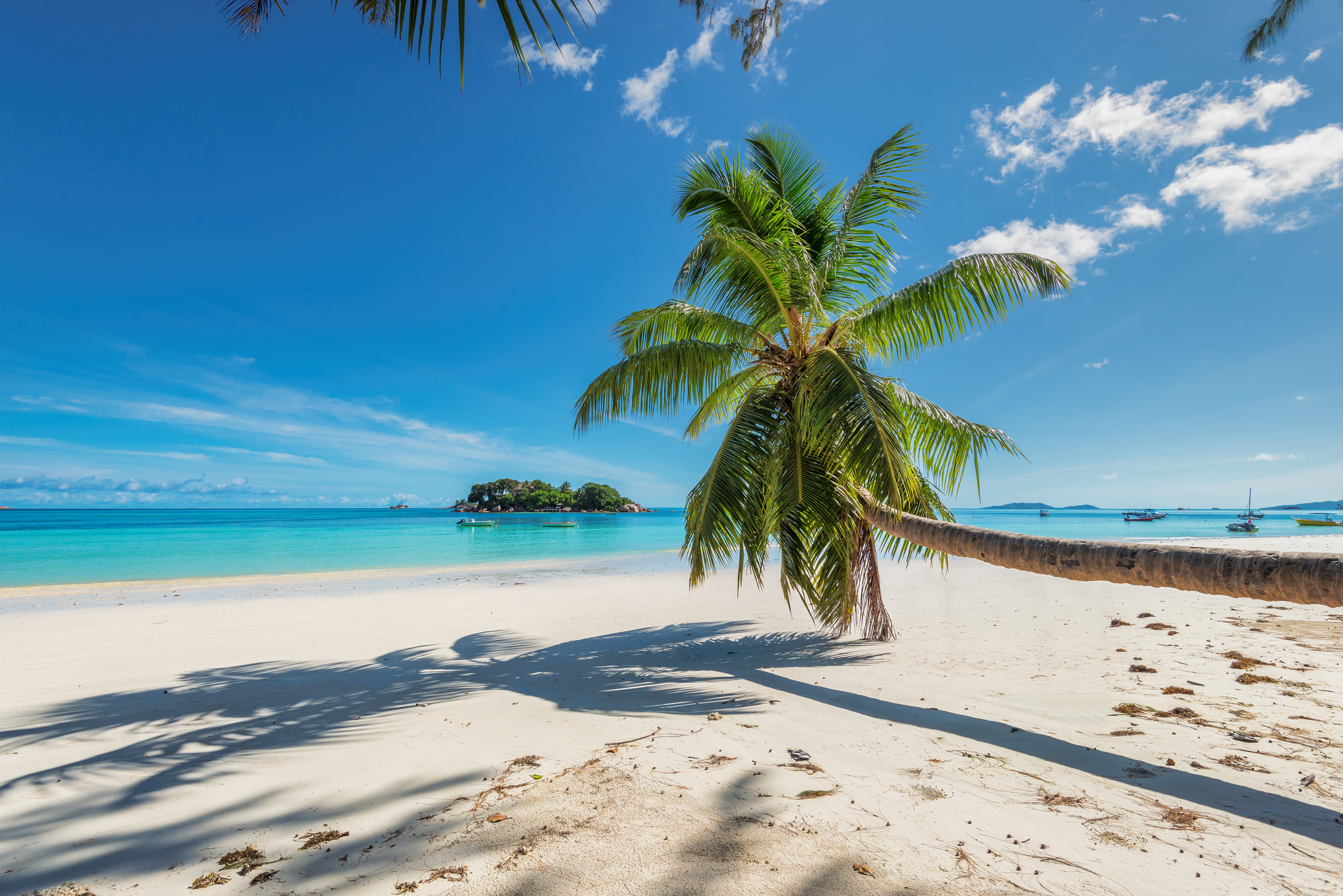 “You’re my everything ”
Sam & Felisha Sanchez
September 20th – 22nd 2019
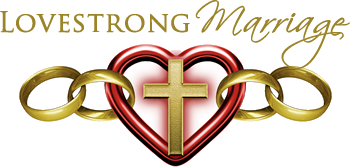 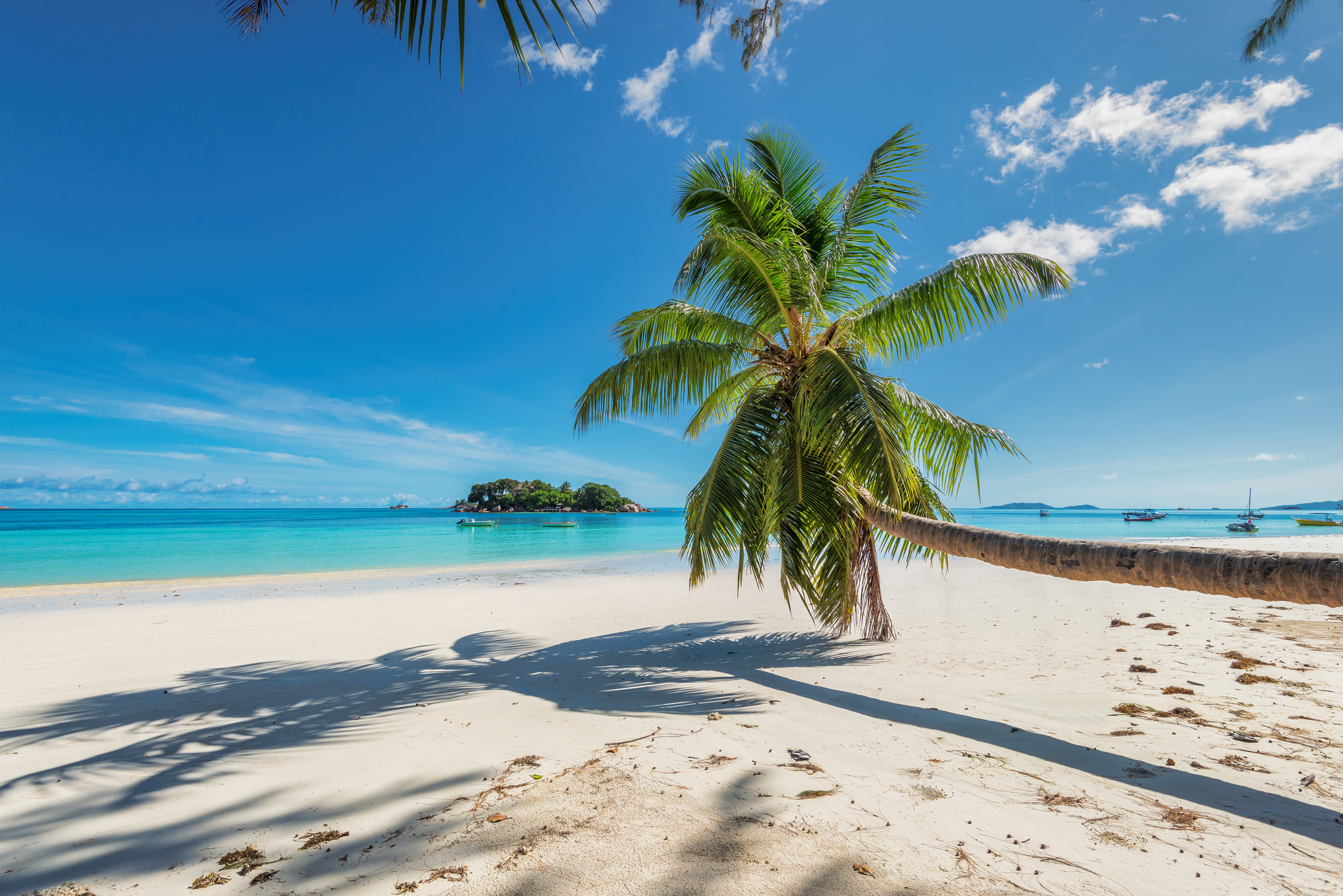 “You’re my everything”
Lennard & Claudia Perez
September 20th - 22nd  2019
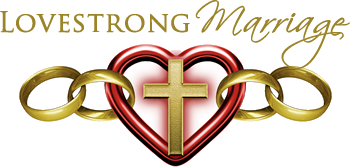 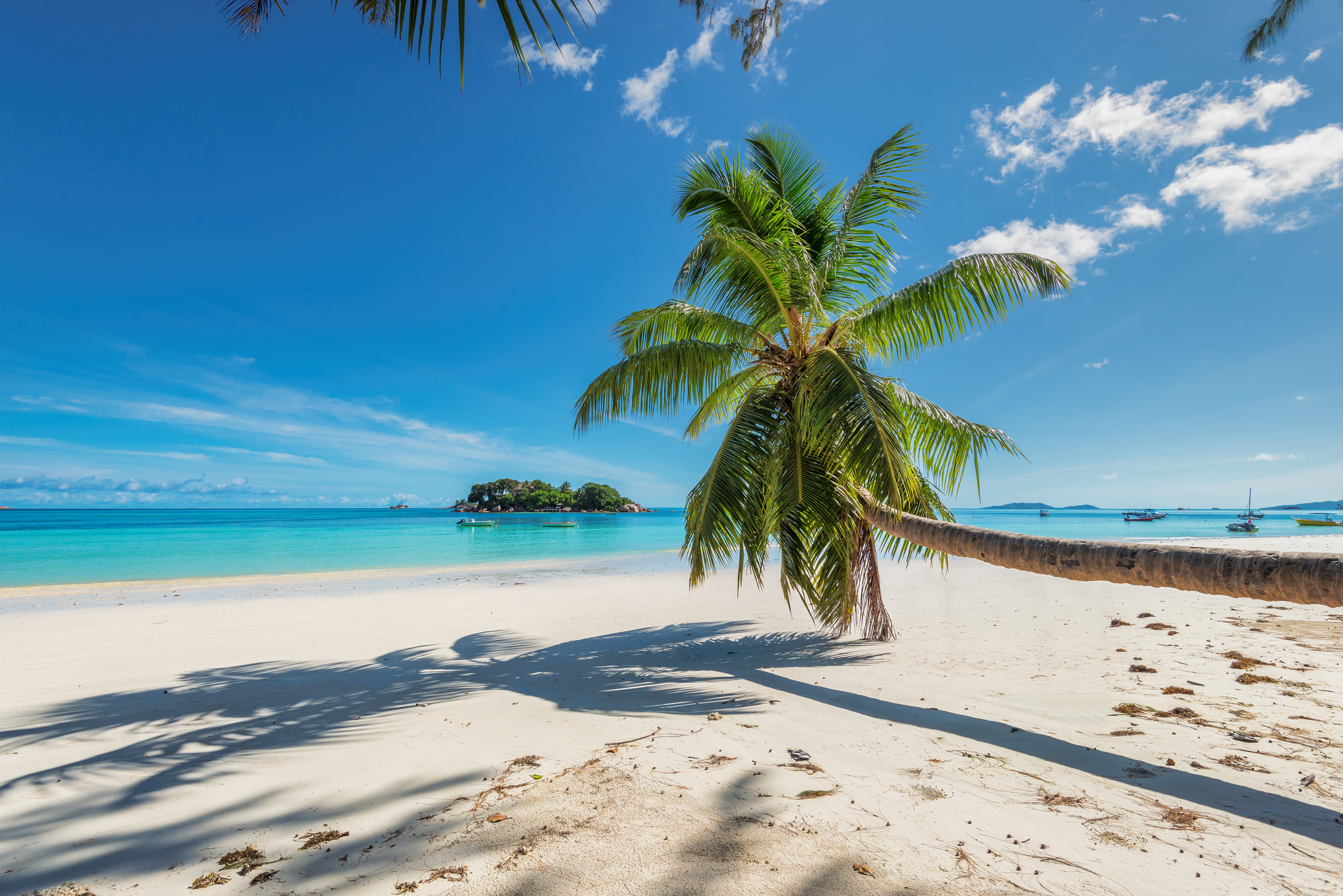 “You’re my everything”
Carlos & Karina Lopez
September 20th – 22nd 2019
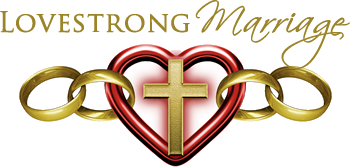 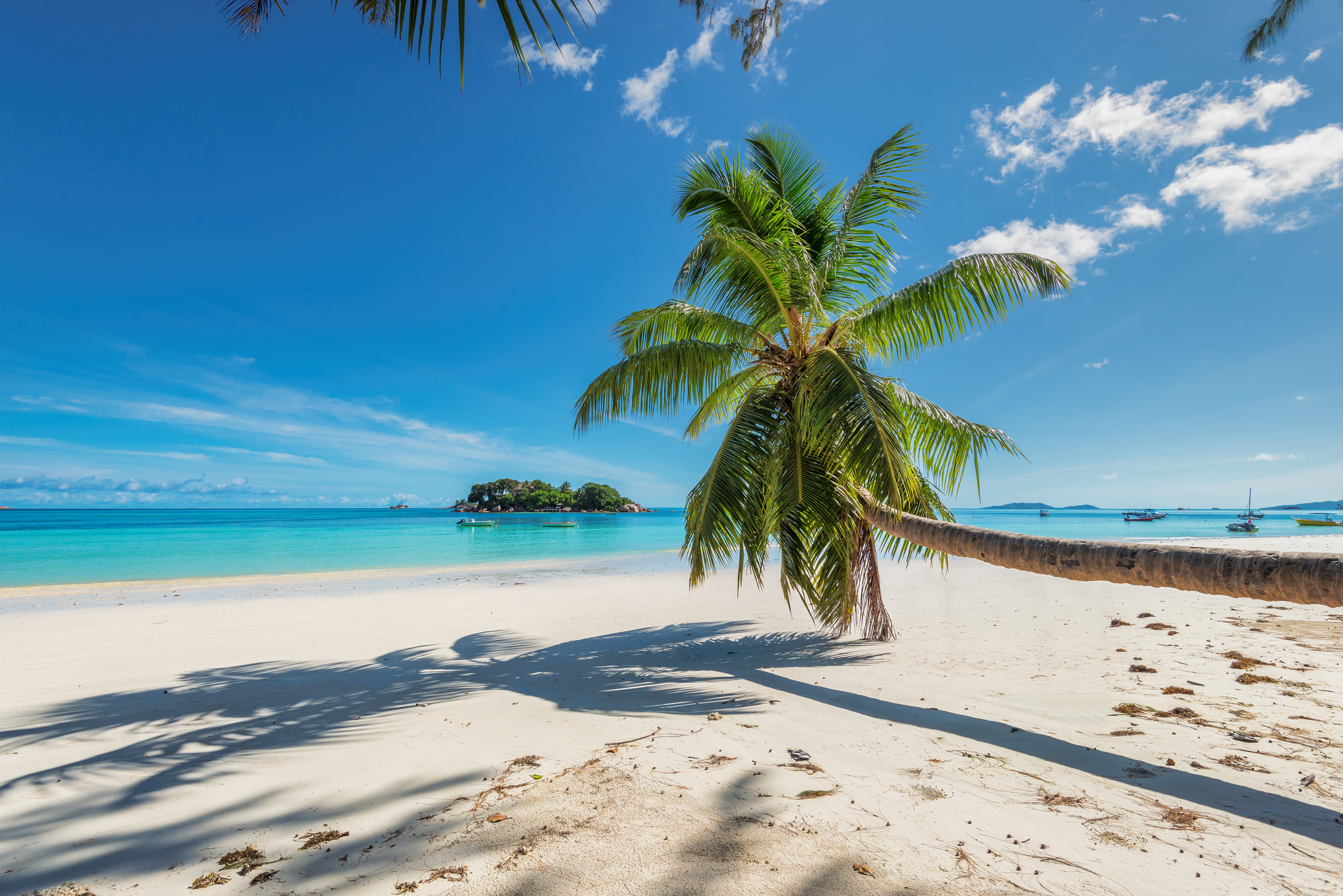 “You’re my everything”
Arthur & Thelma  Hernandez
September 20th – 22nd 2019
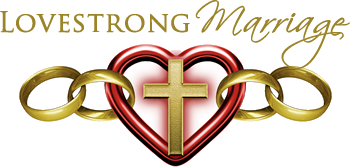 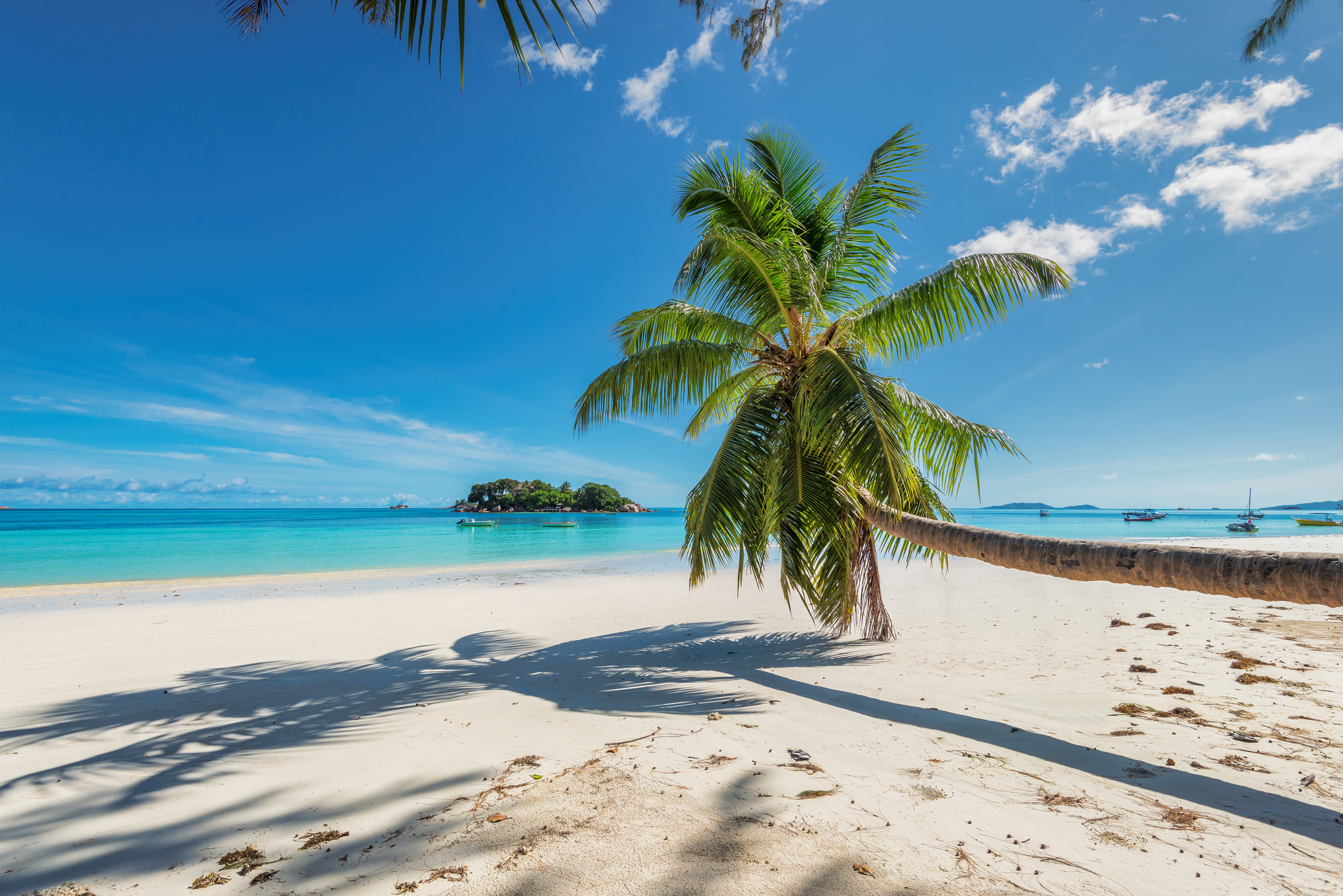 “You’re my everything”
Art & Tess Jackson
September 20th – 22nd 2019
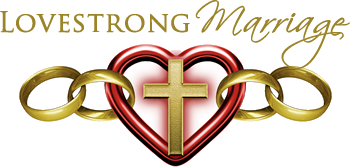 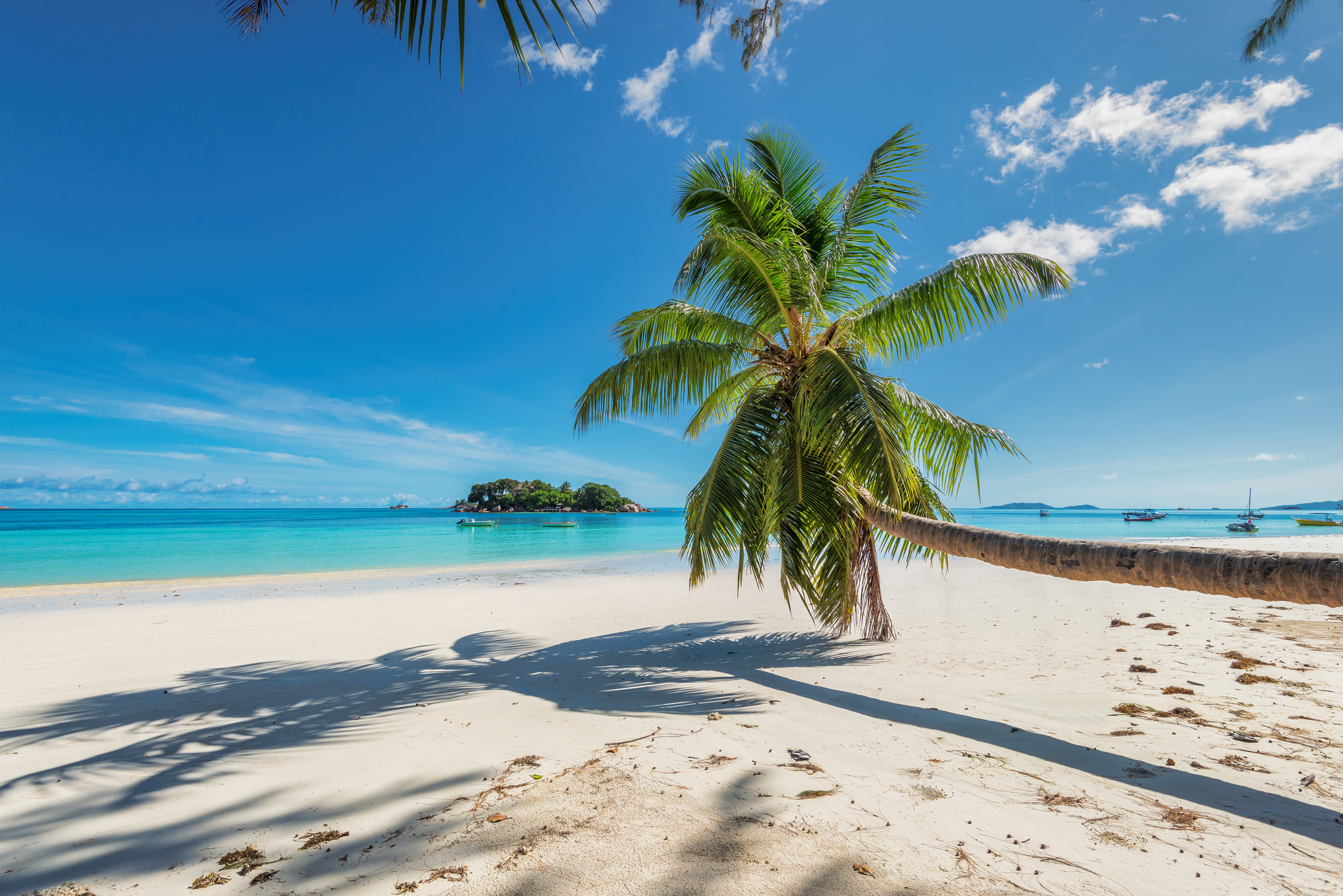 “You’re my everything”
Oscar & Letty Montemayor
September 20th – 22nd  2019
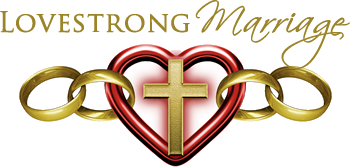 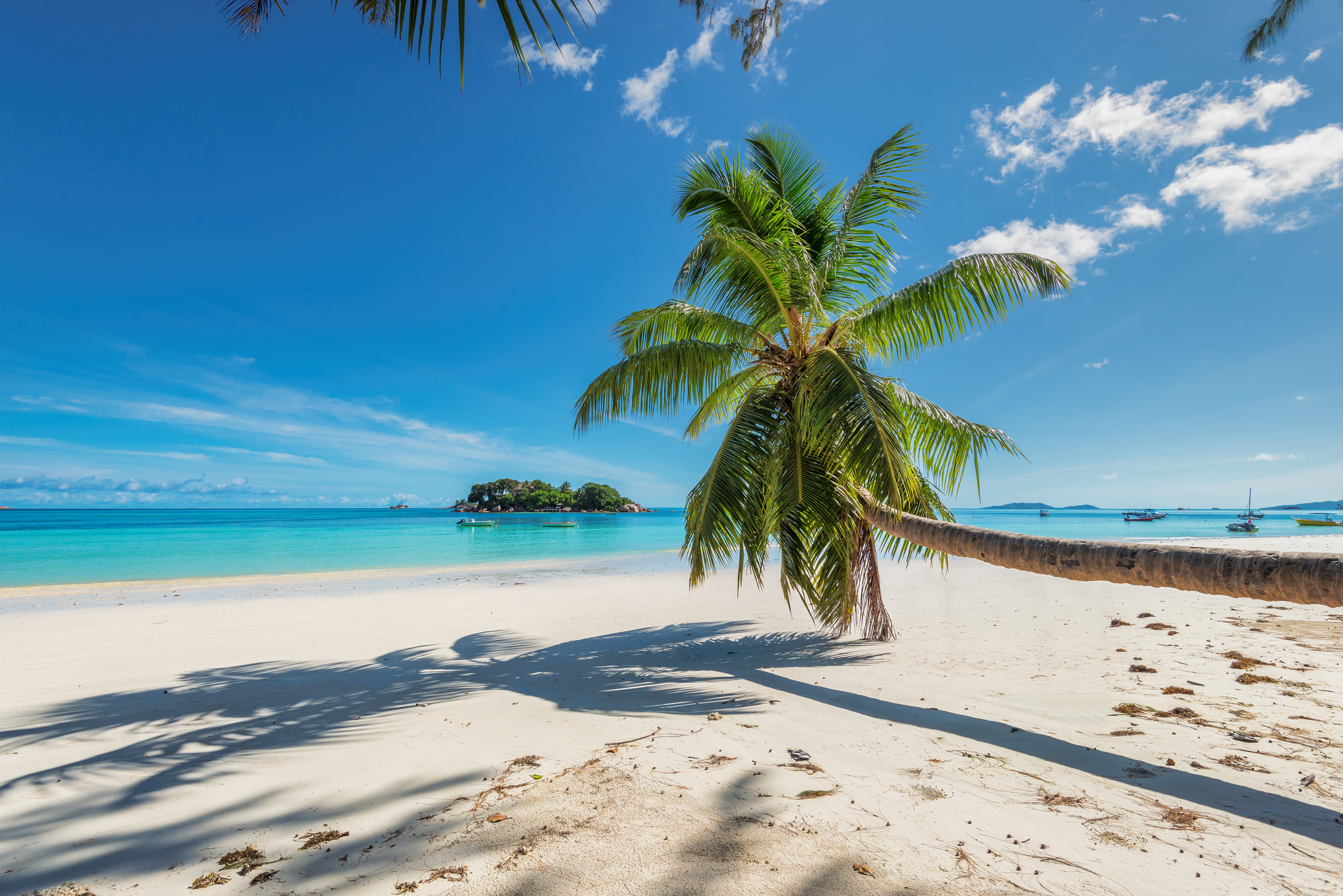 “You’re my everything”
Jeremy & Valerie Logsdon
September 20th – 22nd  2019
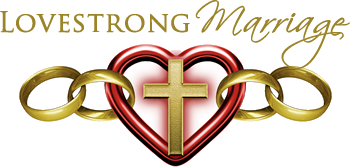 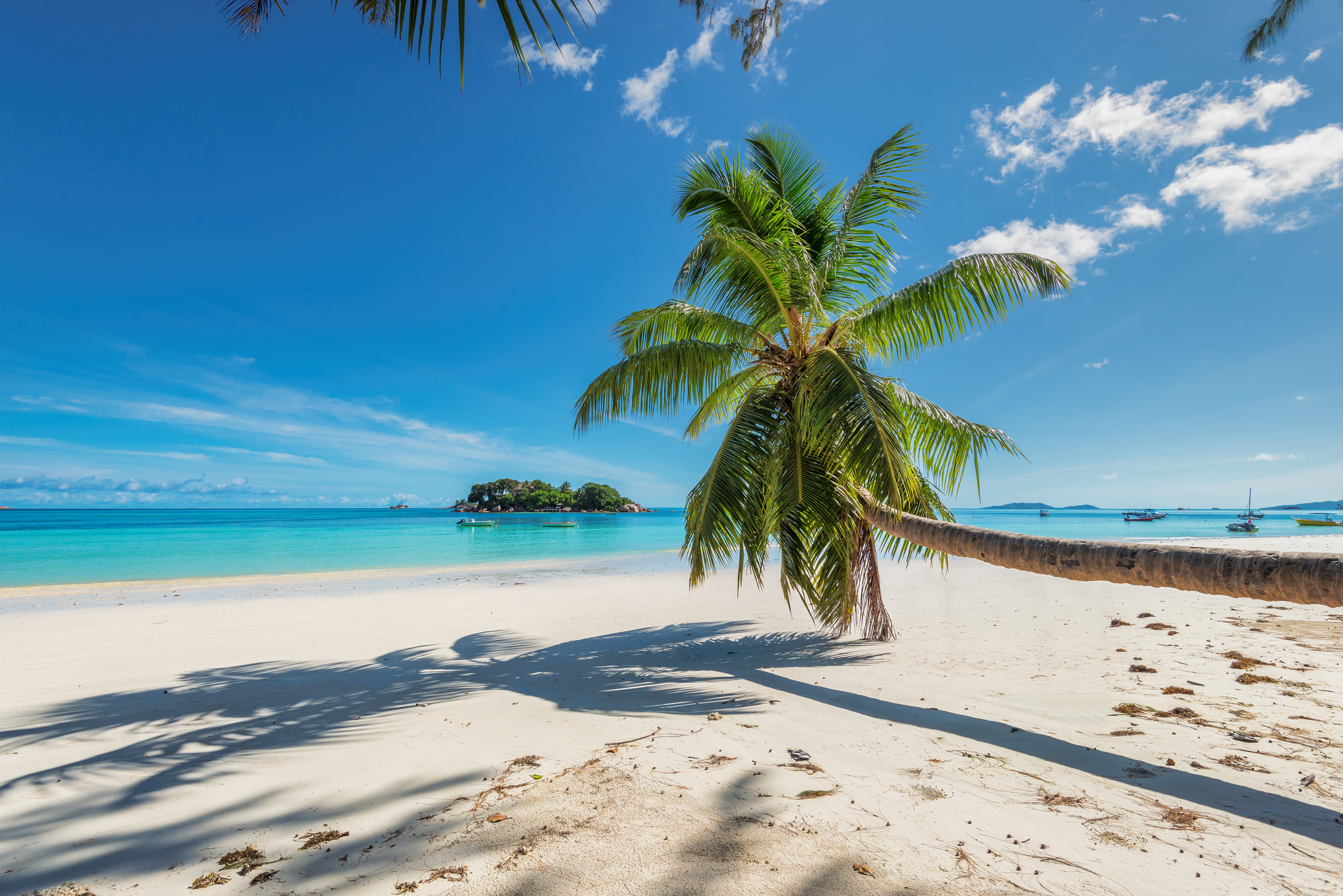 “You’re my everything”
Scott & Dana Villareal
September 20th – 22nd  2019
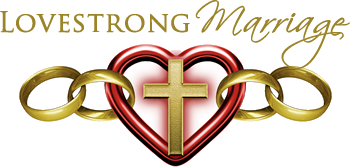 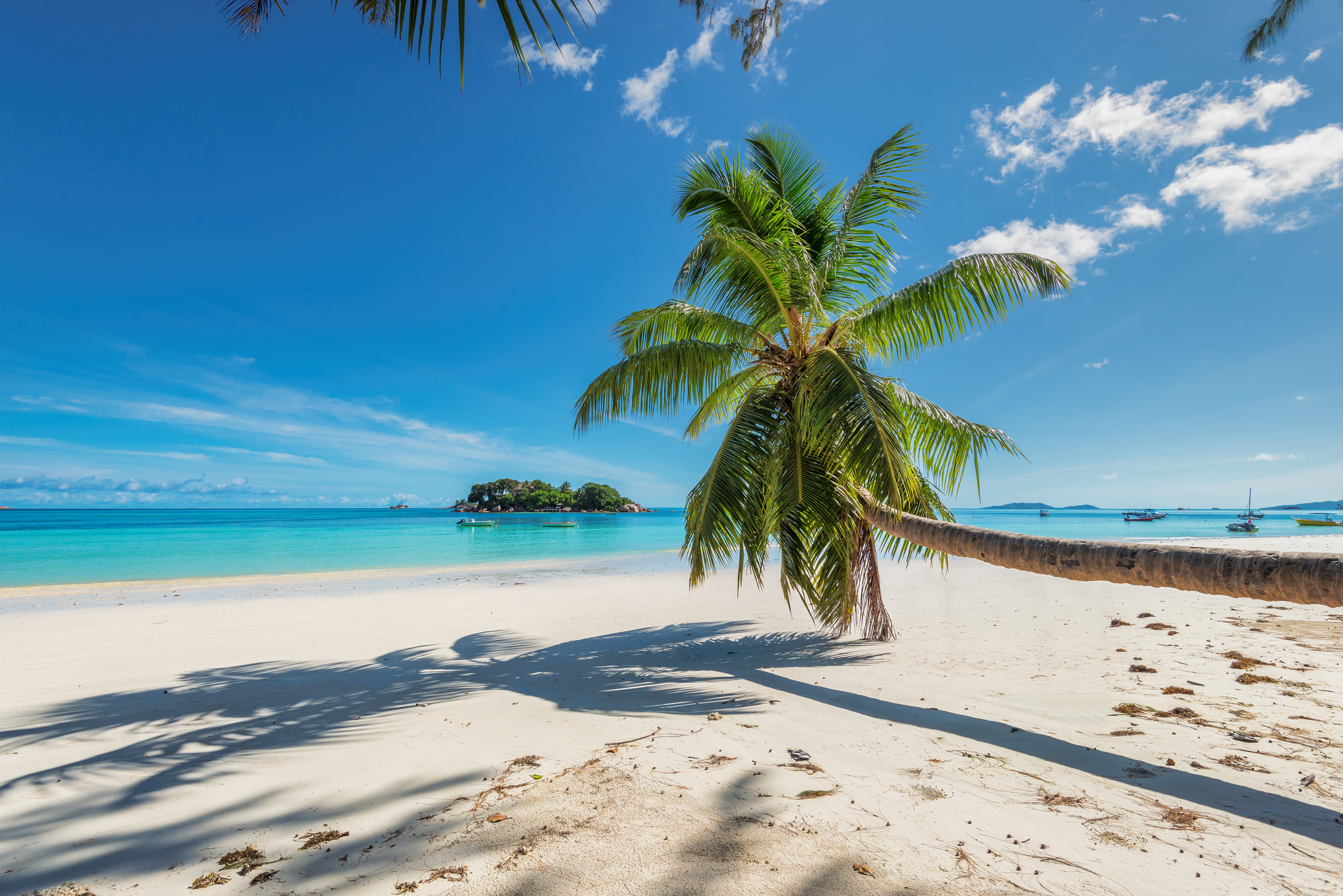 “you’re my everything”
Dan & Diane Bridon
September 20th – 22nd 2019
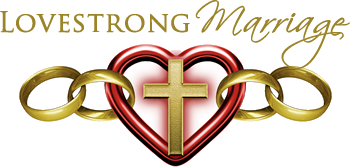 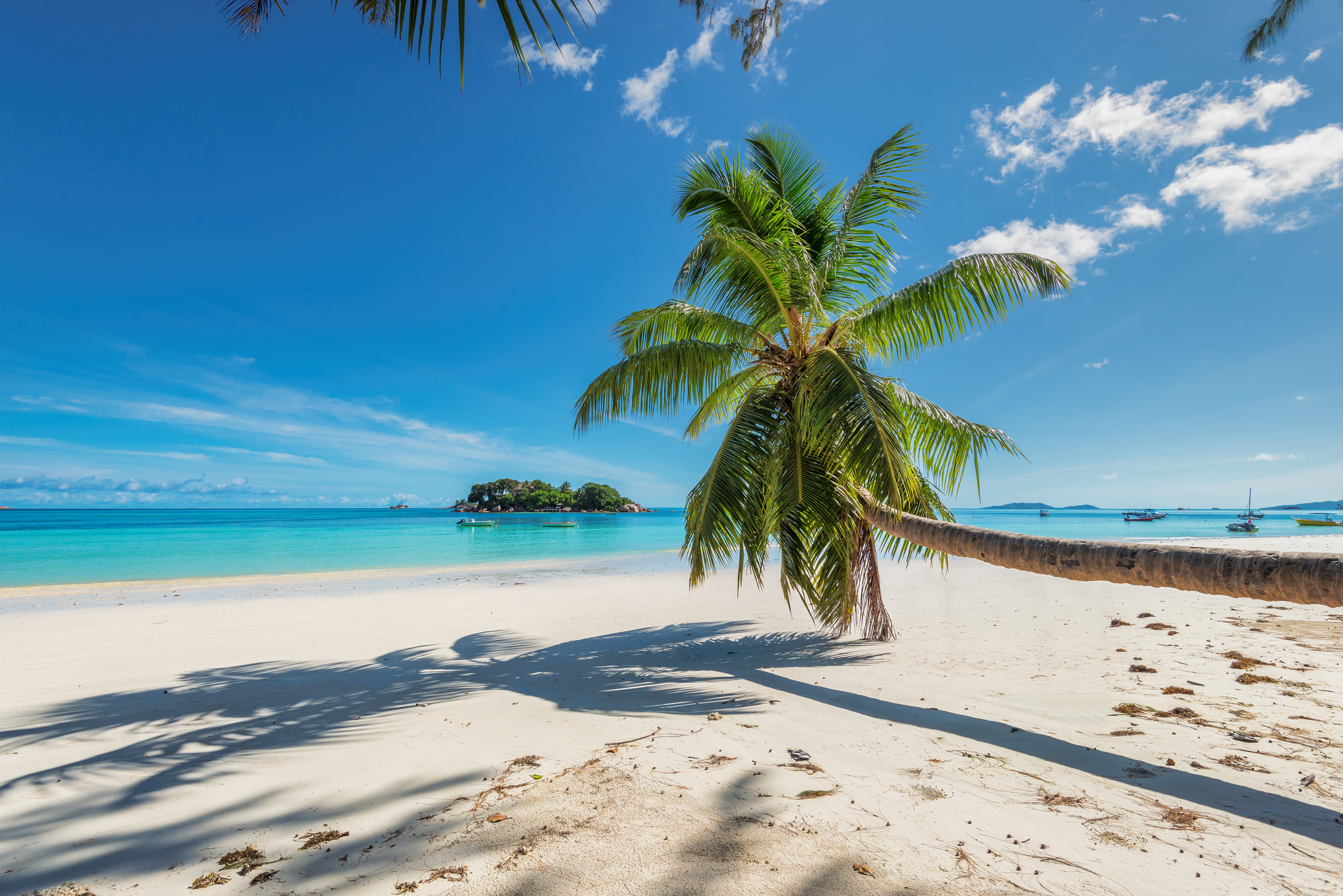 “You’re my everything”
September 20th – 22nd  2019
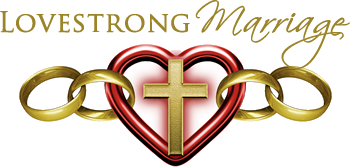 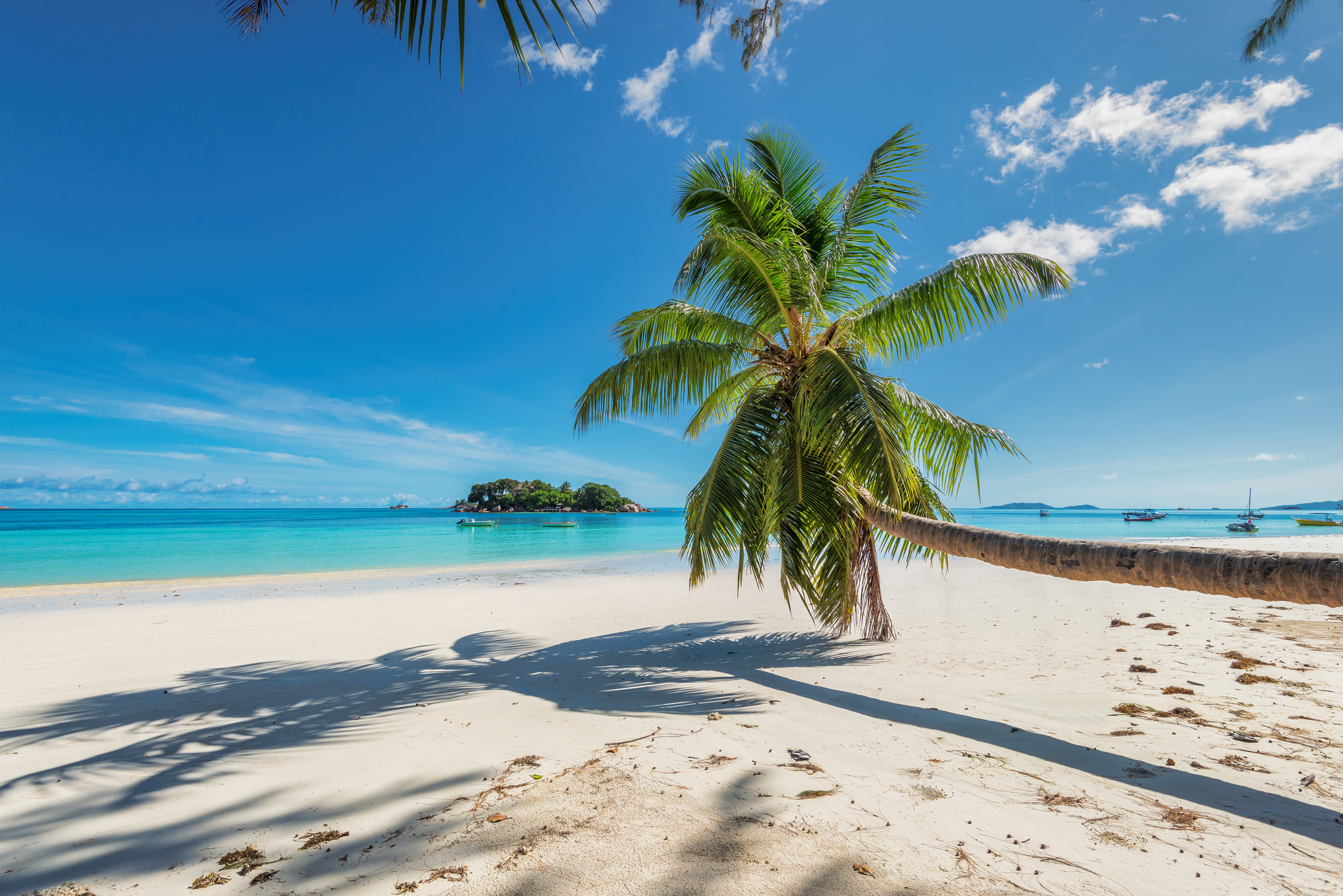